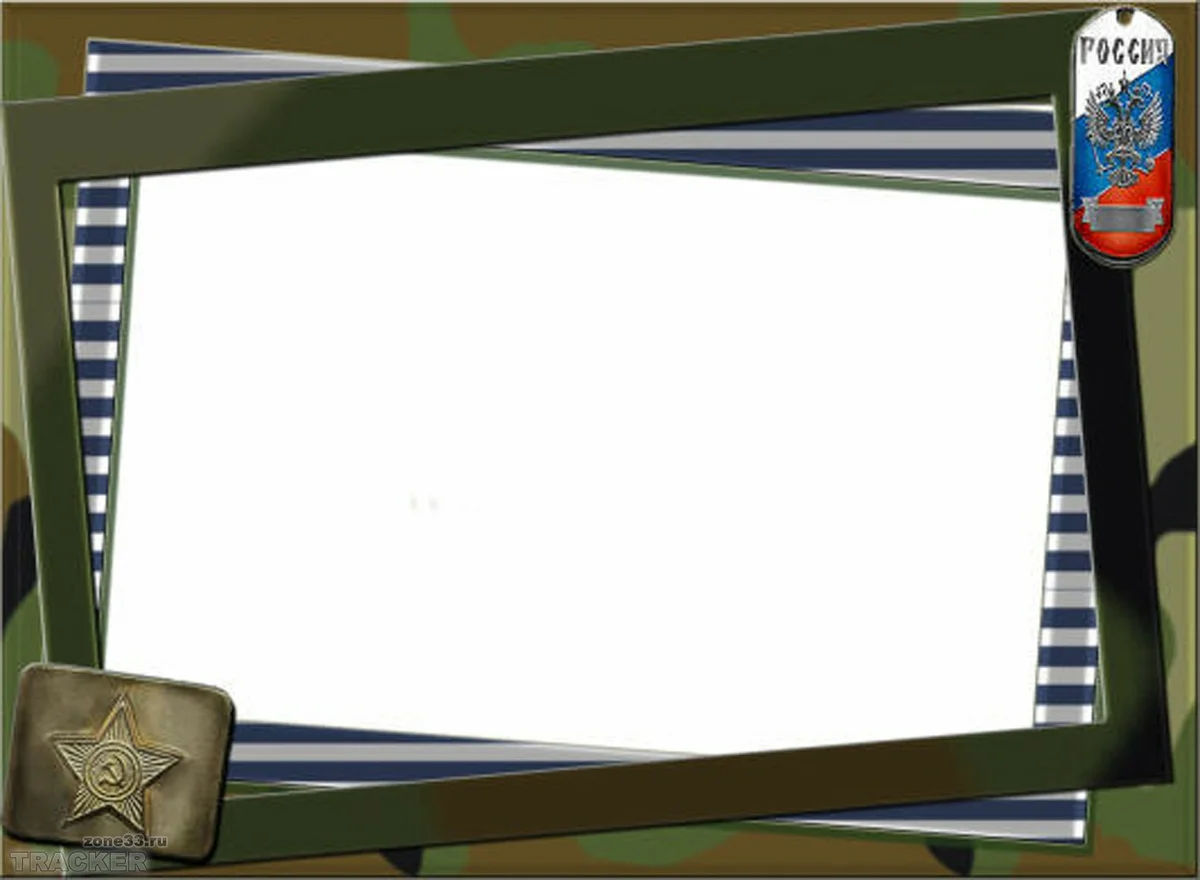 «Наши Защитники»
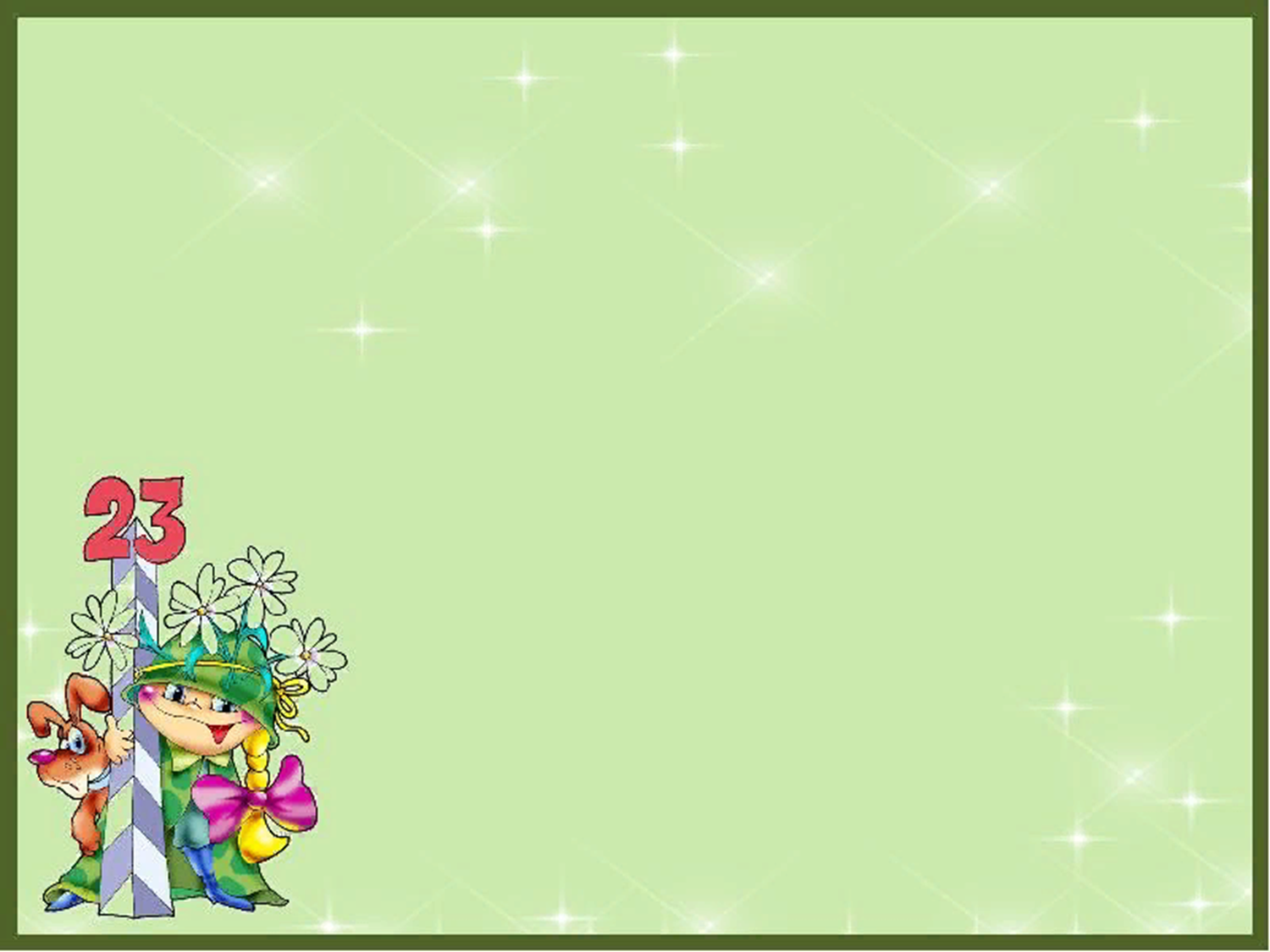 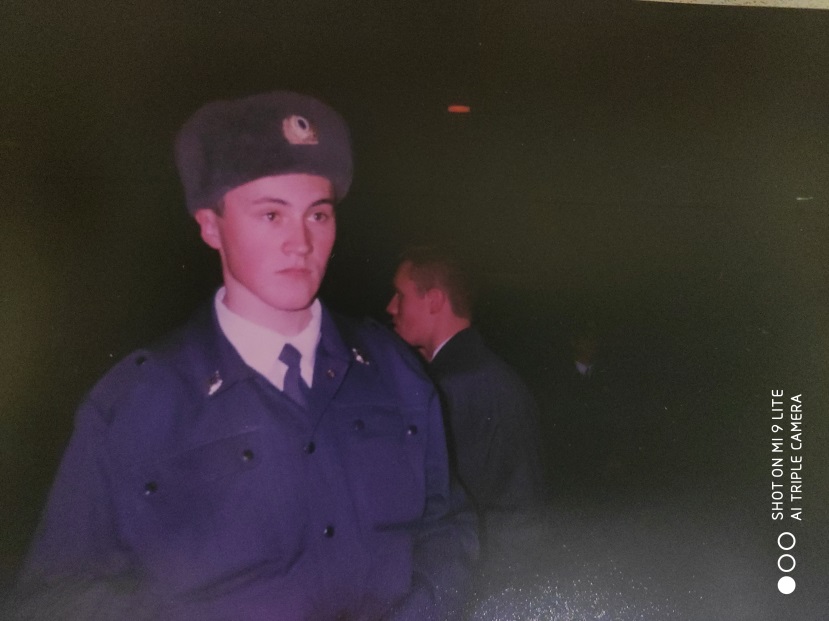 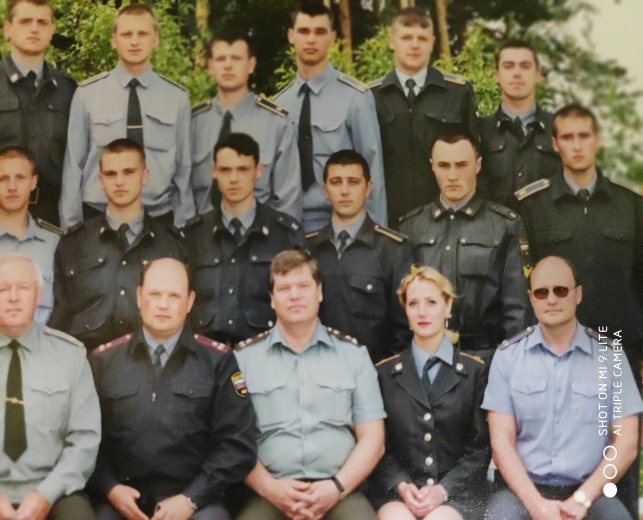 Мой папа родился в городе Арамиль. Учился в школе №1, и после ее окончания пошёл служить в институт милиции на 4 года. 
После  окончания института служил 5 лет в милиции города Арамиль- следователем.
Мой папа ловил бандитов и наводил порядок в городе.
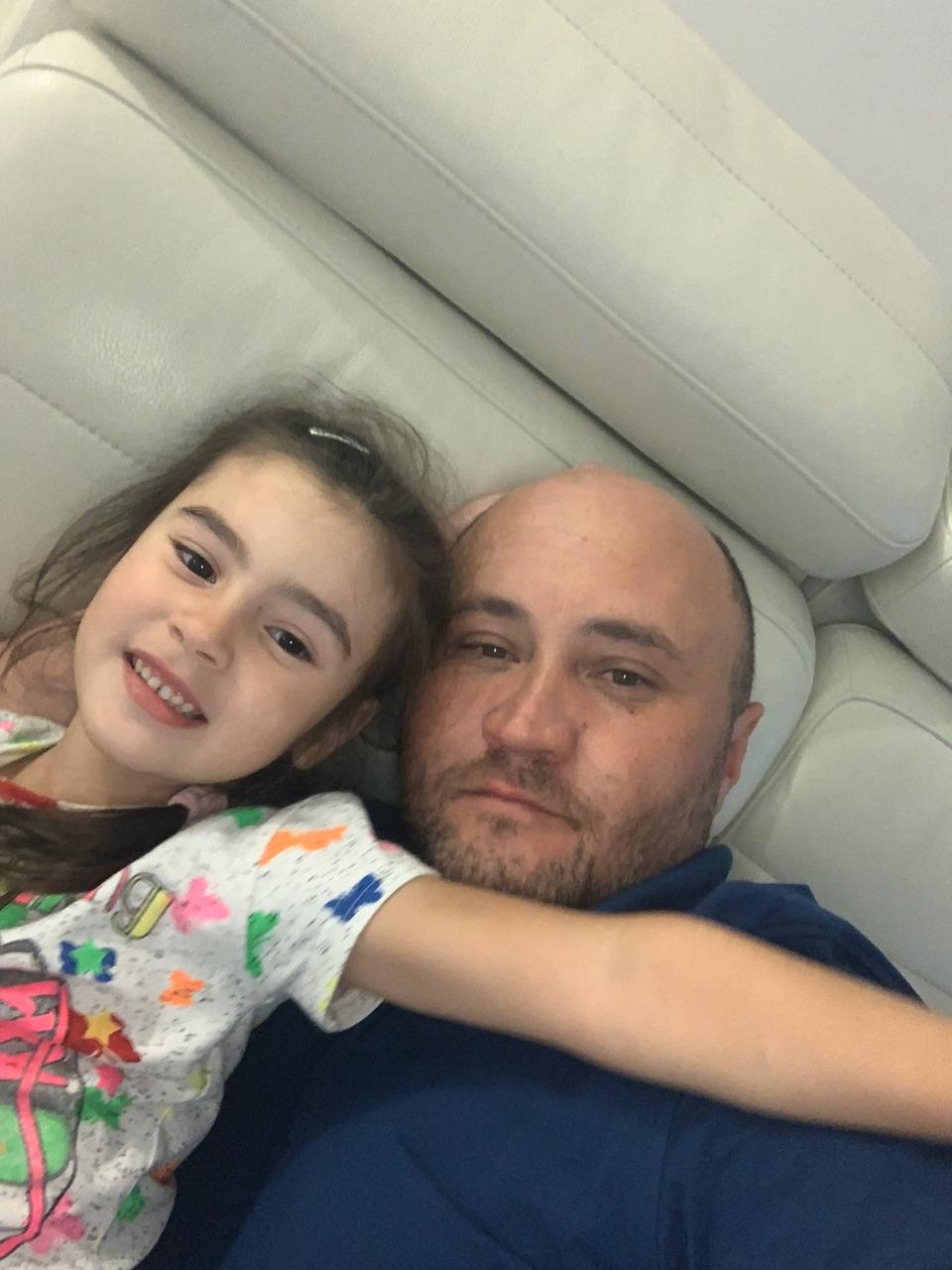 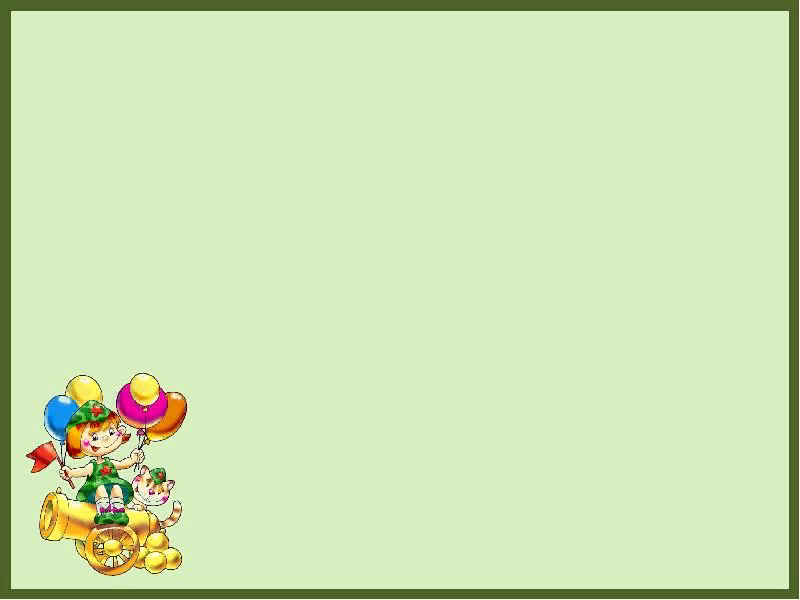 Мой папа служил на Алтае. Возил на большой машине большие ракеты.
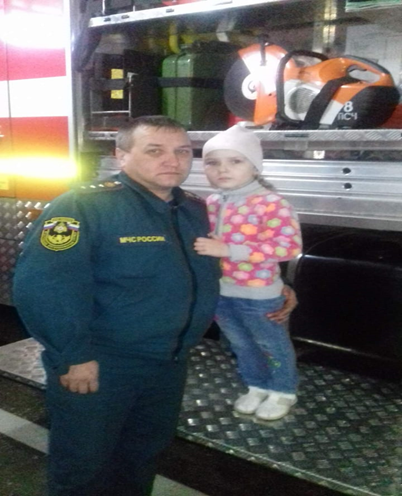 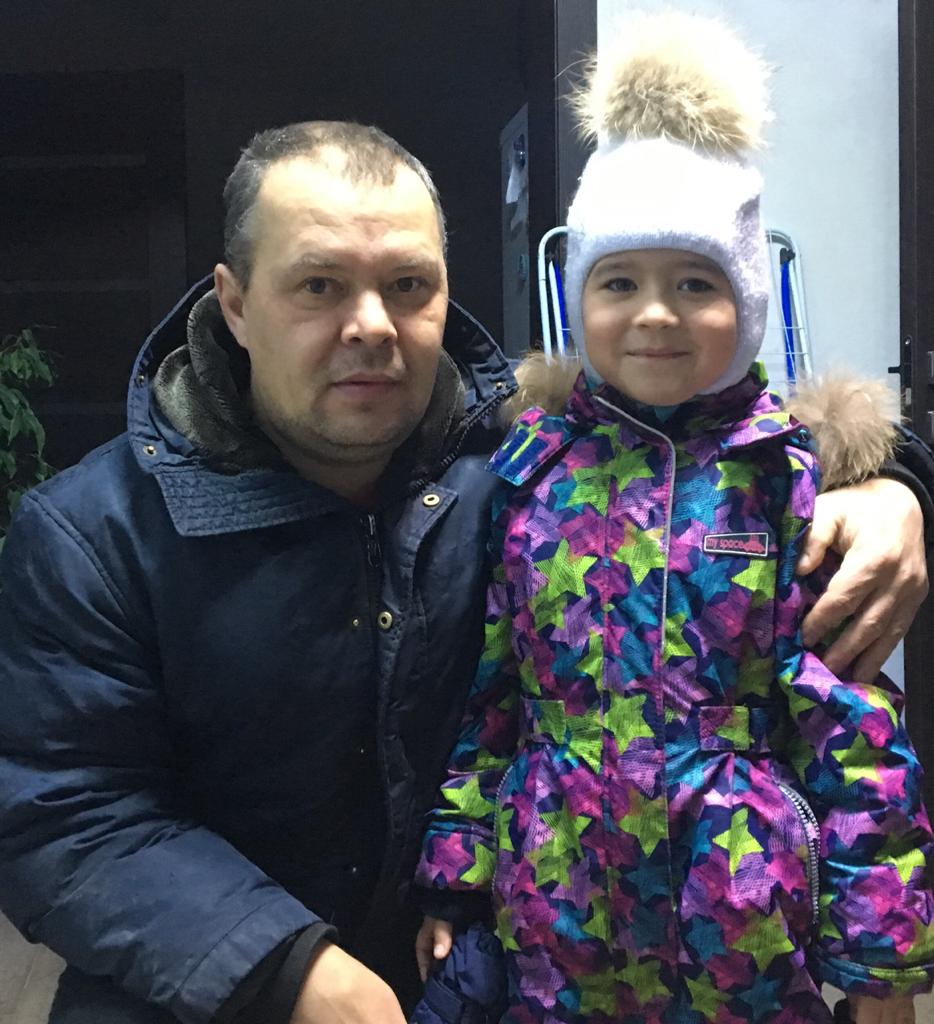 Ты сильный и смелый,
И самый большой.
Ругаешь- по делу,
И хвалишь – с душой.

Ты друг самый лучший,
Всегда защитишь.
Где надо научишь,
За шалость простишь.

Я рядом шагаю,
За руку держу.
Тебе подражаю,
Тобою горжусь!
Мой папа тушит пожар.
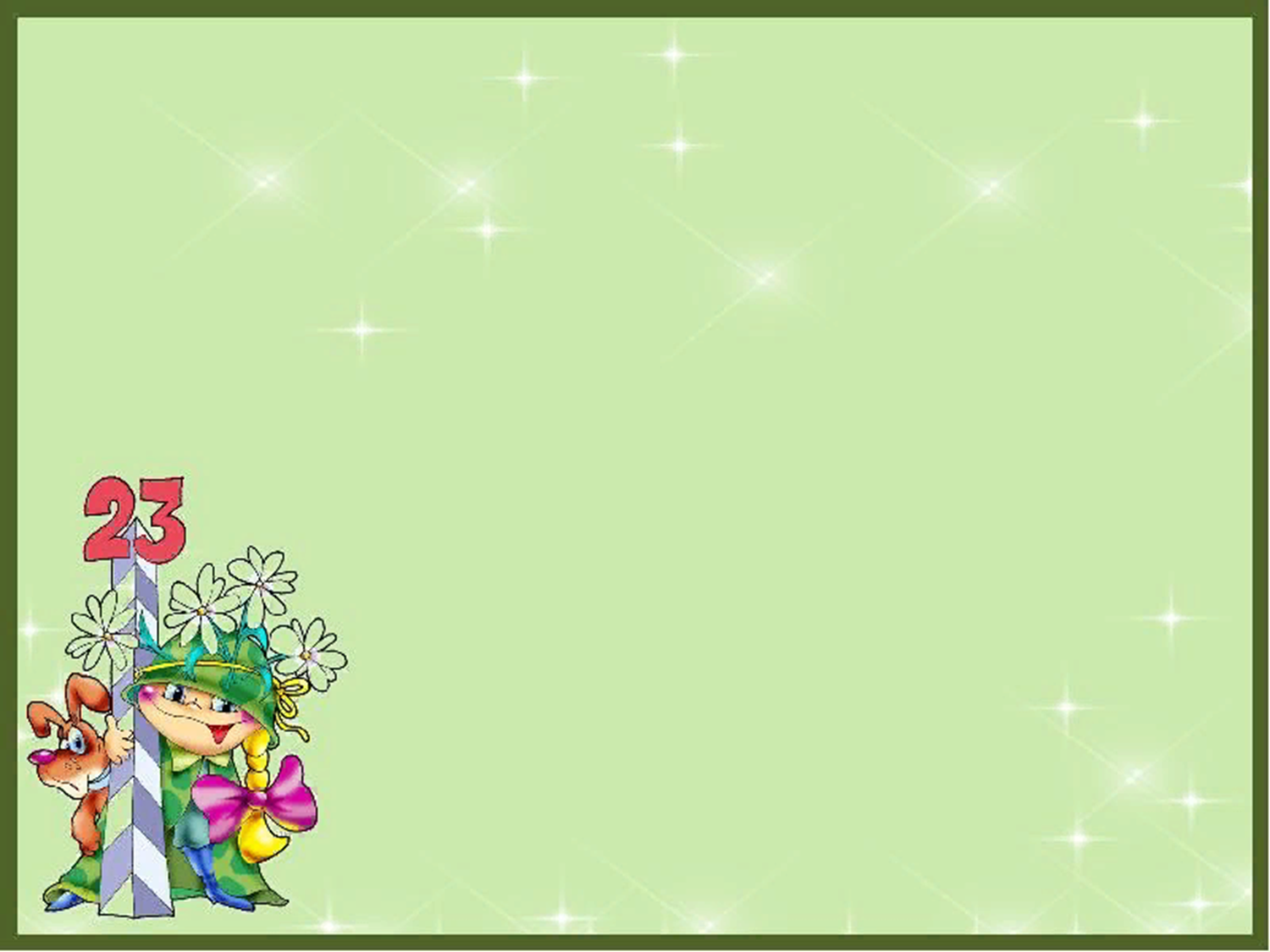 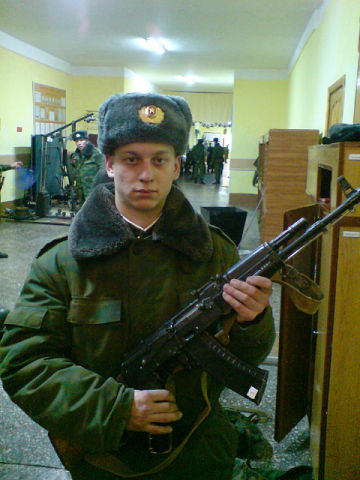 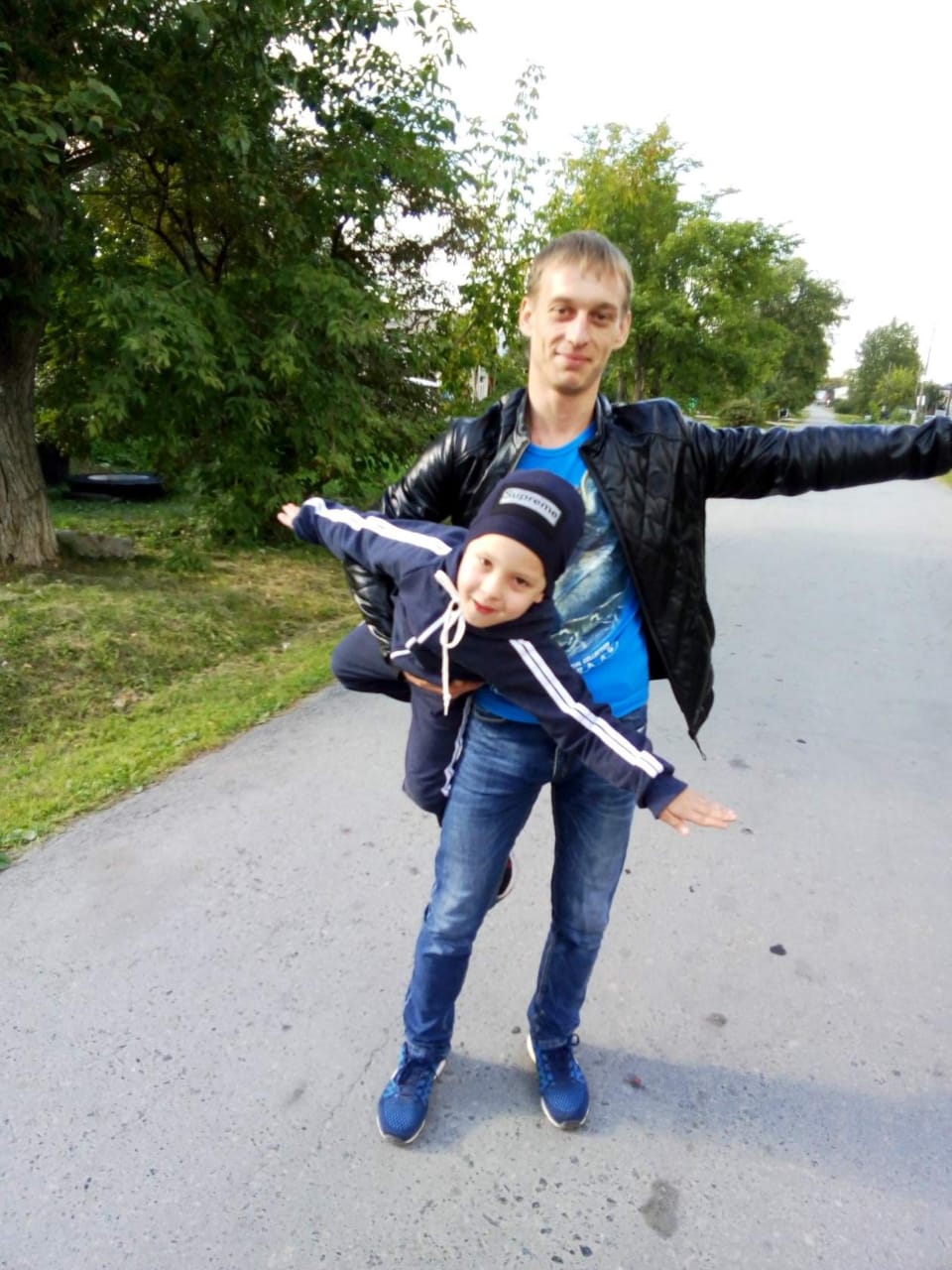 Мой папа служил в армии. Он  стрелял  из танка, пистолета, автомата и кидал гранату.
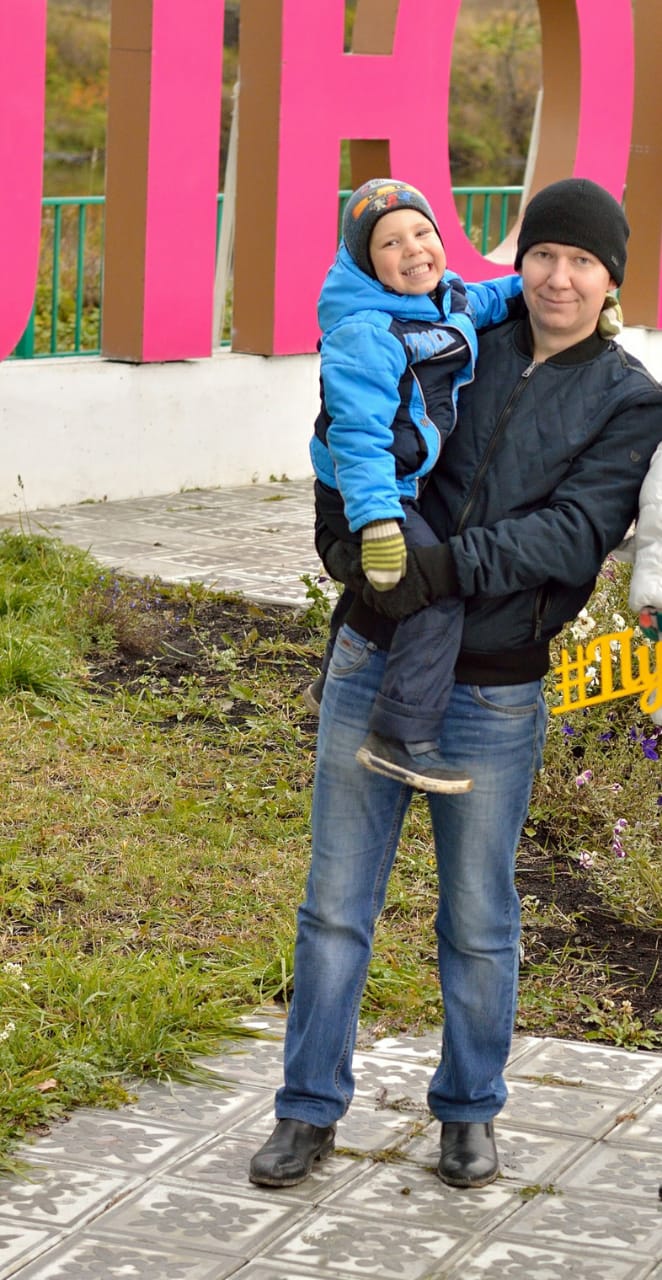 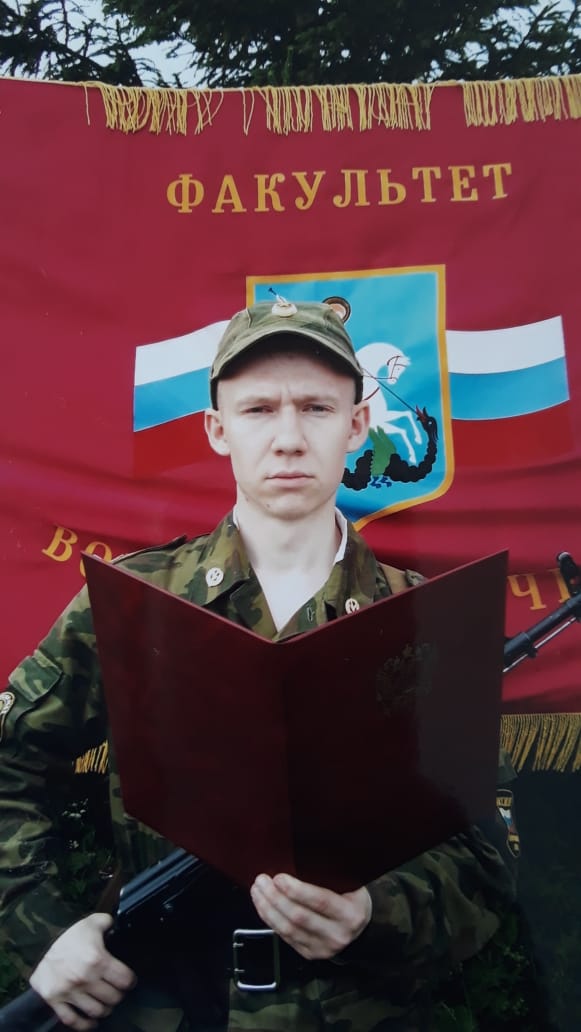 Моего папу зовут Федя. Он учился в УПИ и у них была военная кафедра. У моего папы есть звание- лейтенант.
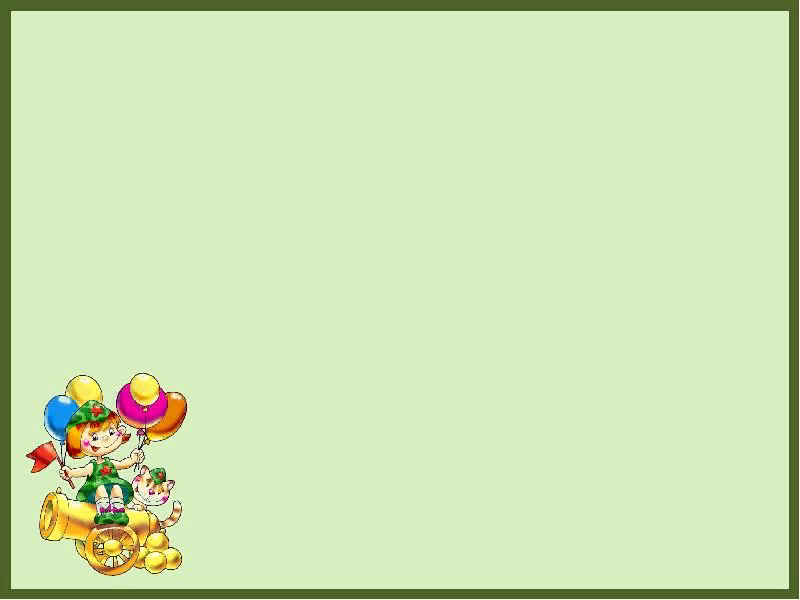 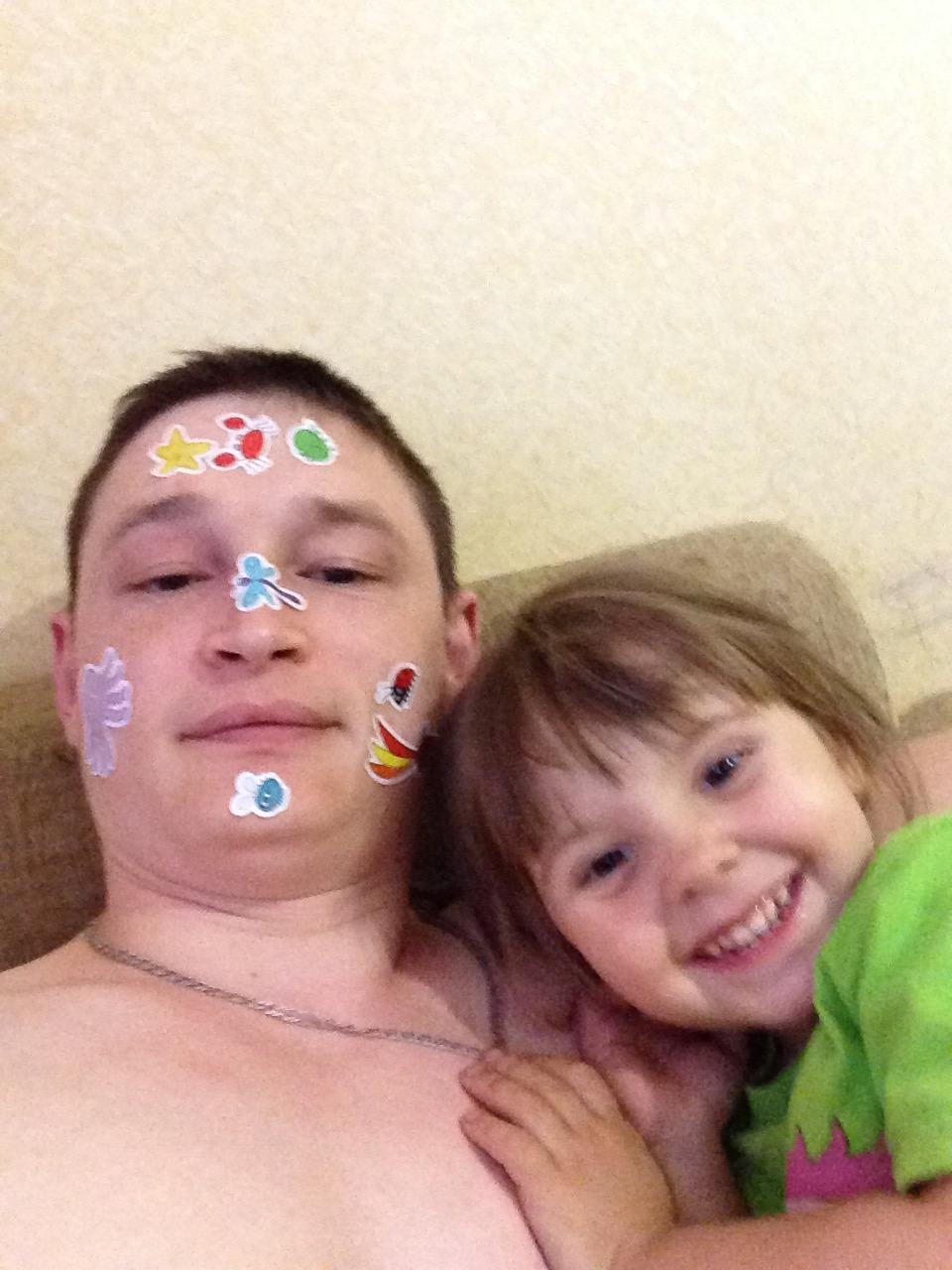 Папа, папочка, папуля

С днем защитника тебя!

Ветры снежные подули,

В середине февраля!

Ну а мне с тобой не страшно!

Мне уютно и тепло!

Ведь ты мой герой бесстрашный,

Нам с тобою повезло!
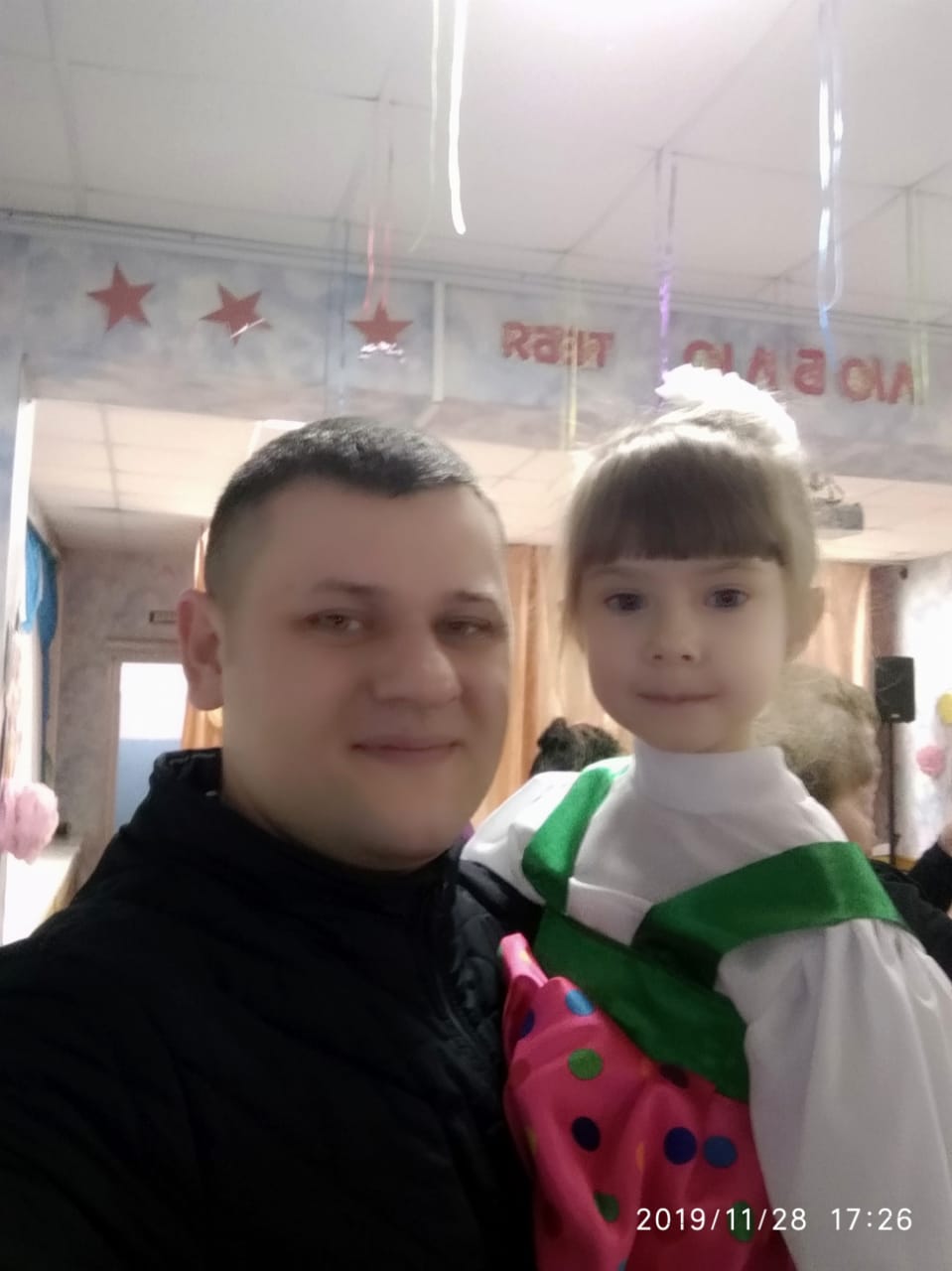 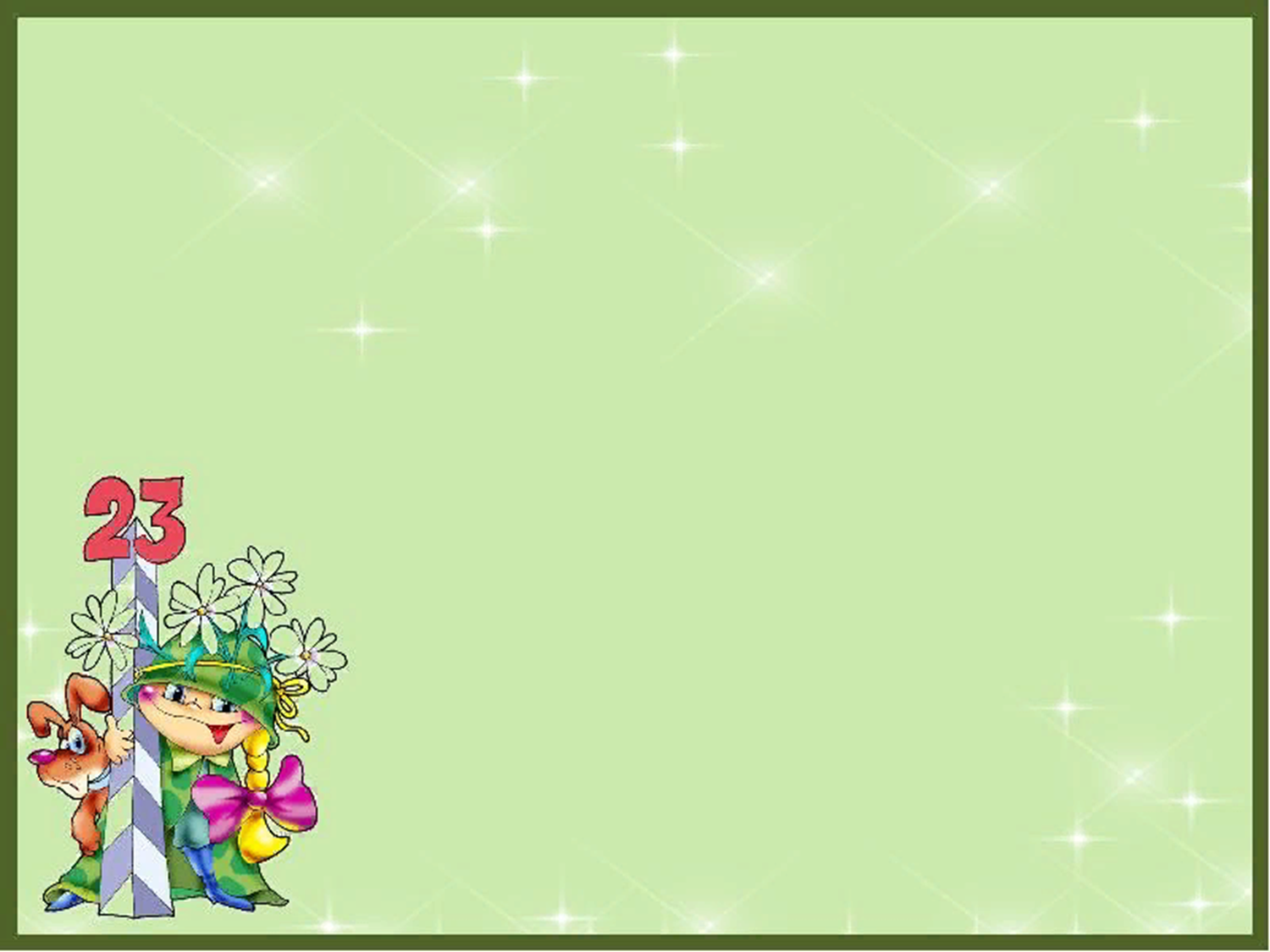 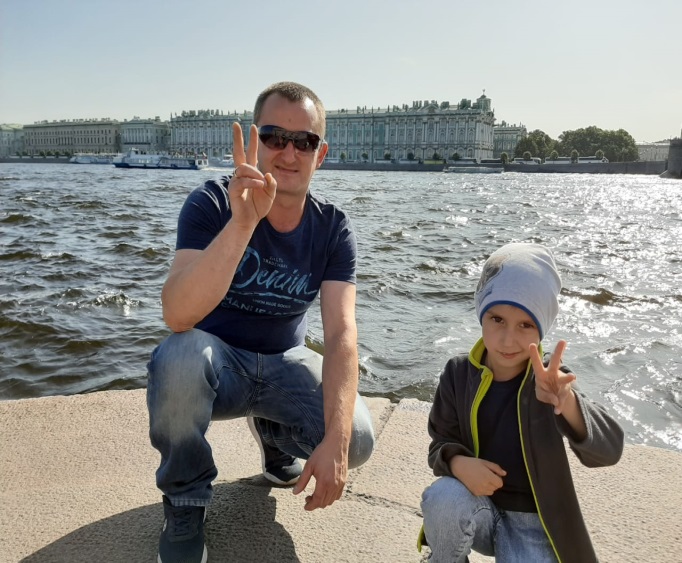 Папа дома самый главный,

Самый лучший командир!

Мы сегодня праздник славный

Отмечаем на весь мир

День защитника! И мама,

Мне сказала: «Подожди,

Вырастешь и тоже станешь

Ты защитником страны!
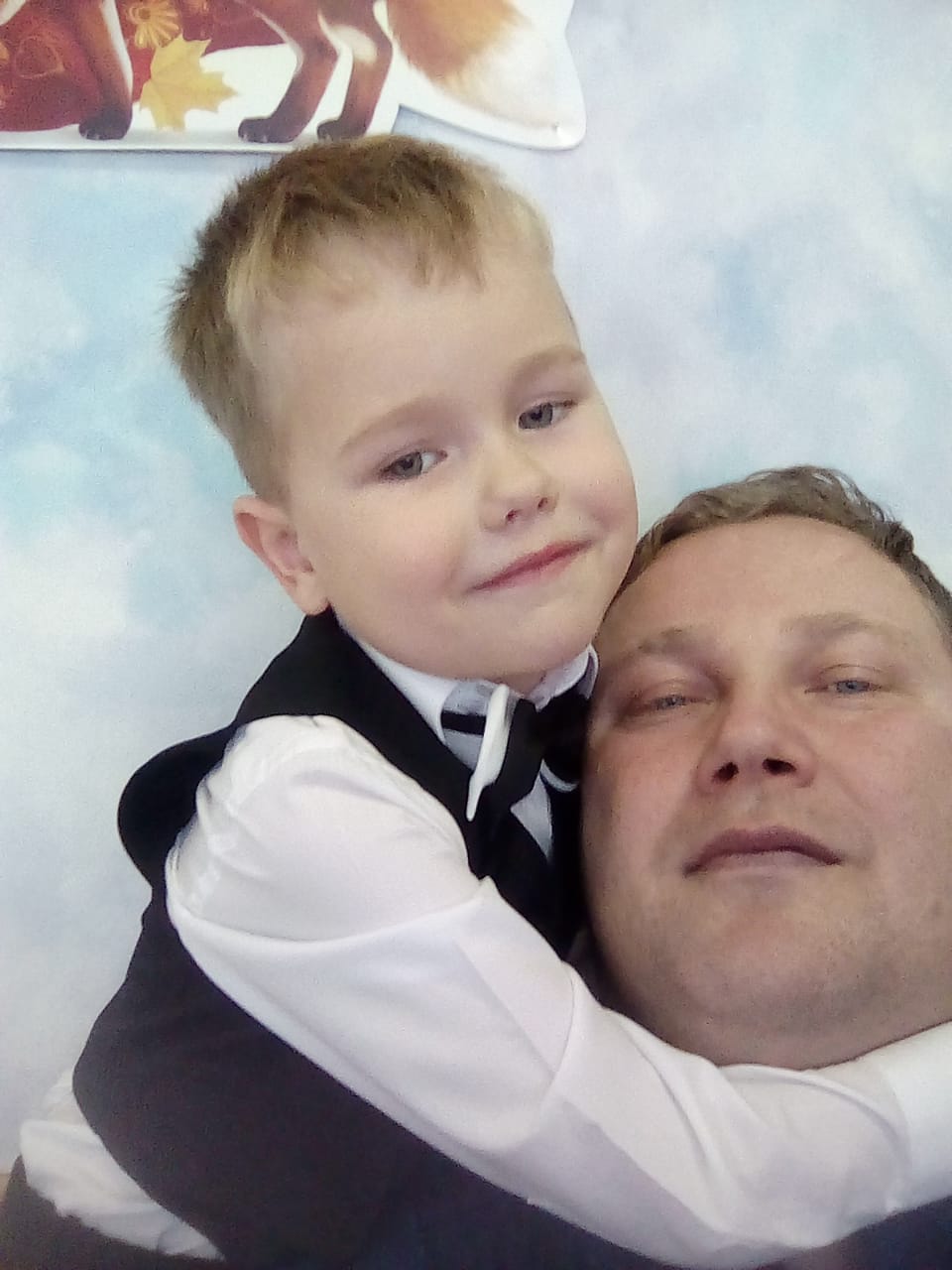 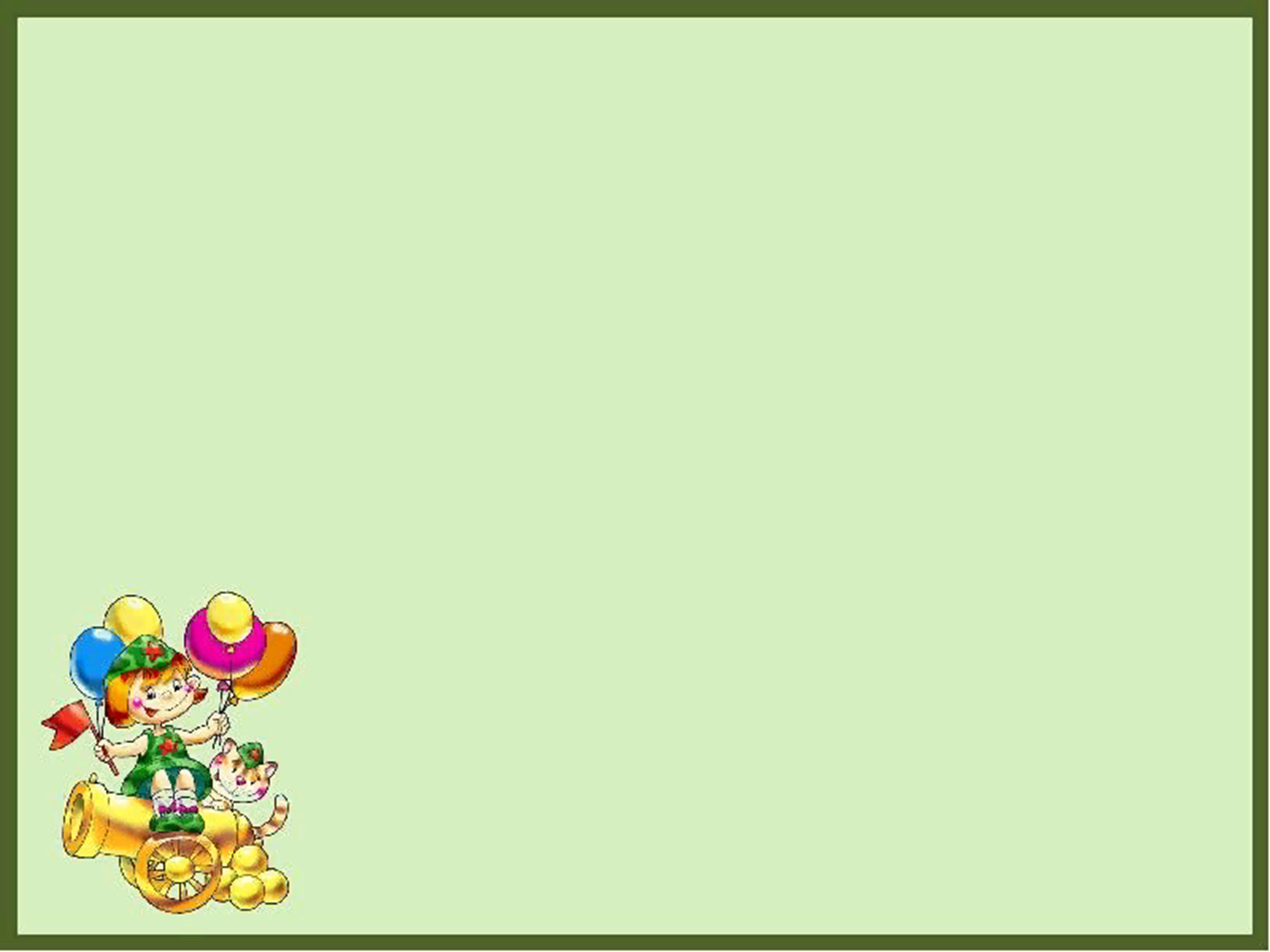 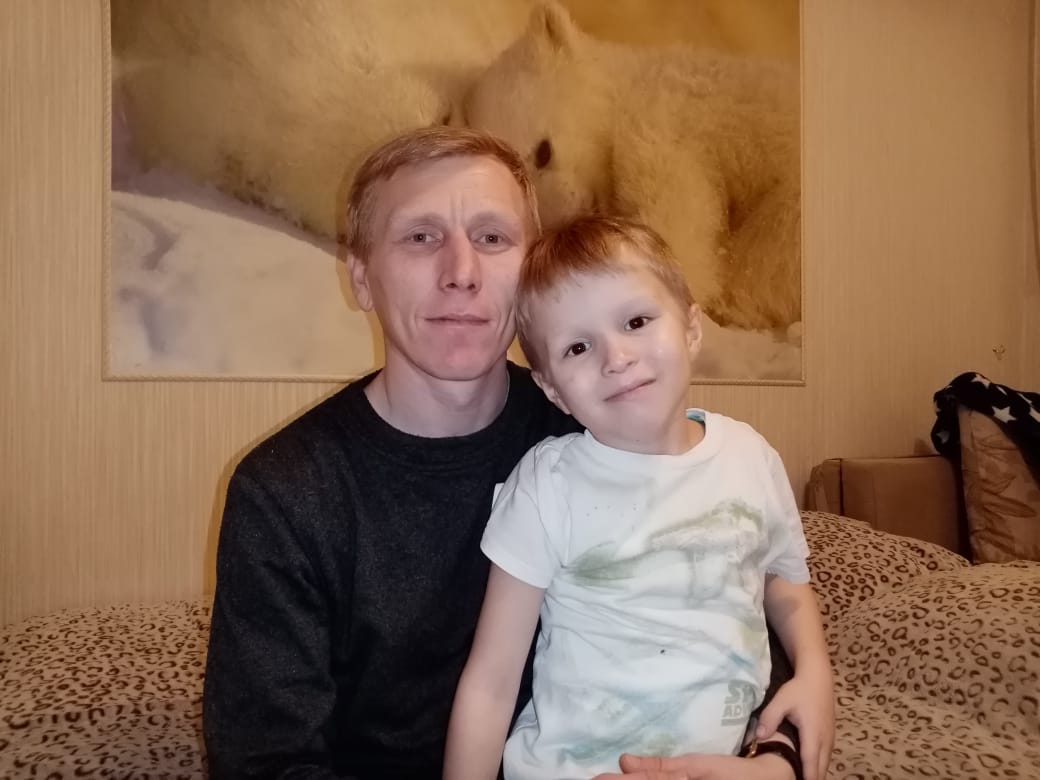 Мой папа находчивый,
Умный и смелый.
Ему по плечу  
Даже сложное дело.
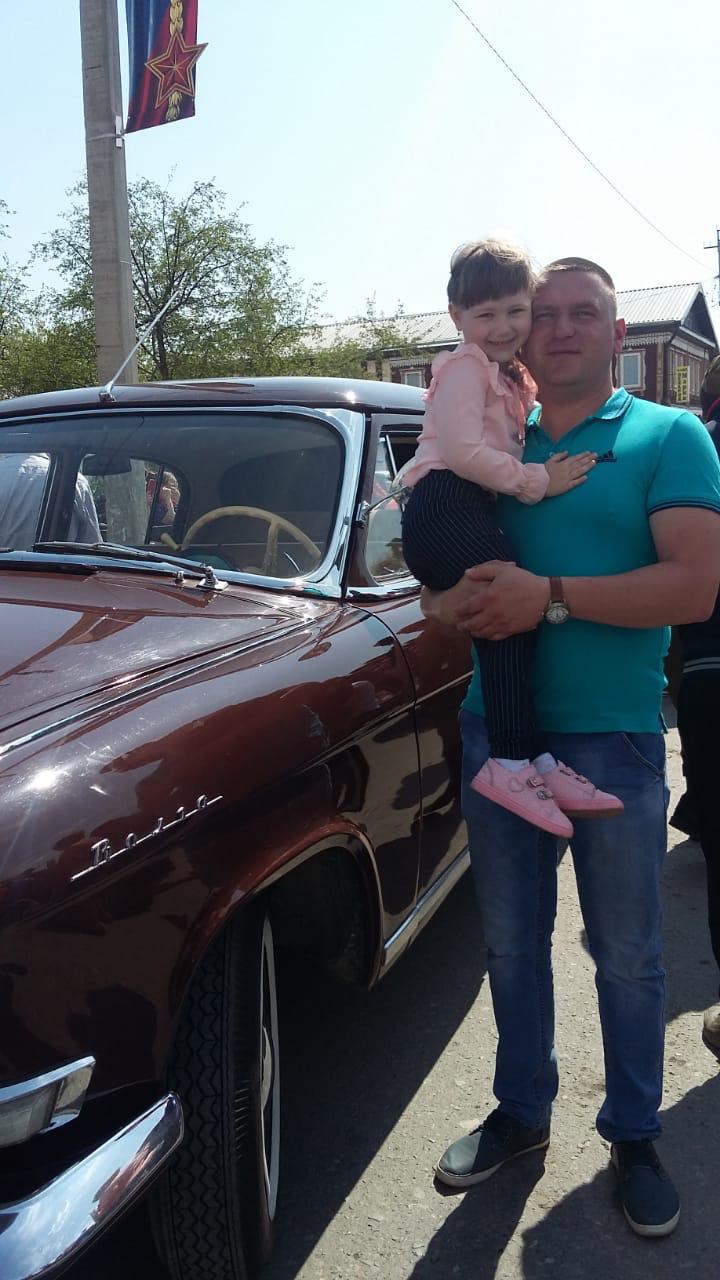 Мой папа служил в Химических войсках.
Ты друг самый лучший
Всегда защитишь.
Где надо научишь,
За шалость простишь.
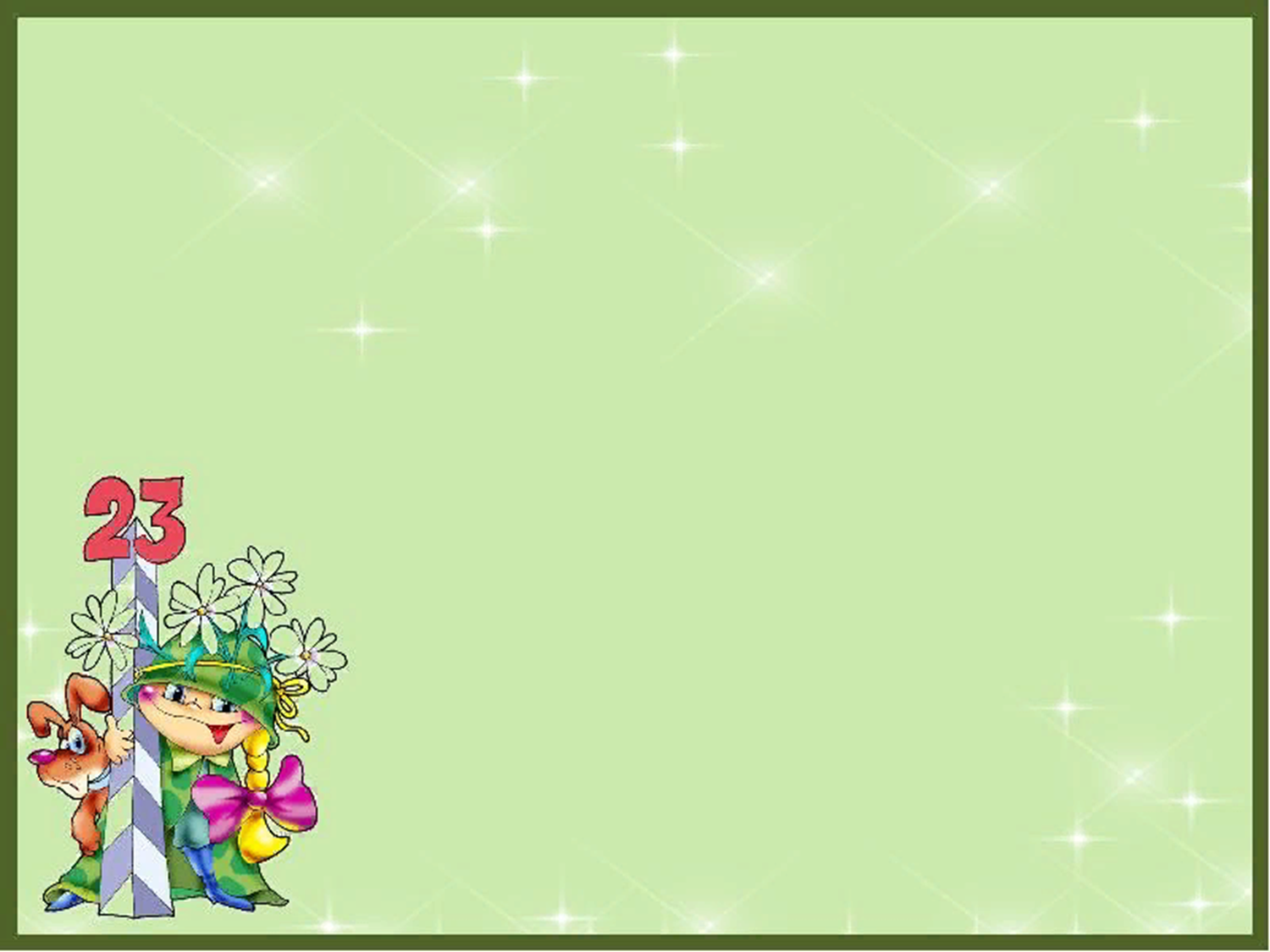 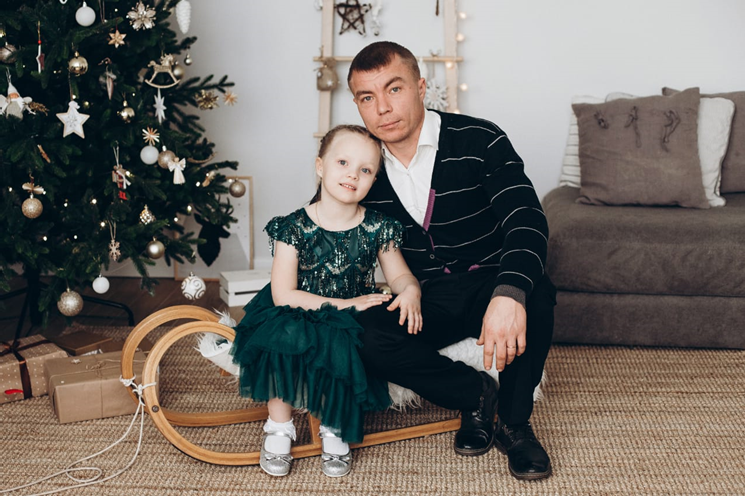 Стала белою земля,

Мир снежком укрыло,

С 23 Февраля,

Папочка мой милый!

И хочу я пожелать

Чтоб ты в счастье верил!

Нужно пап нам уважать,

Больше всех на свете!
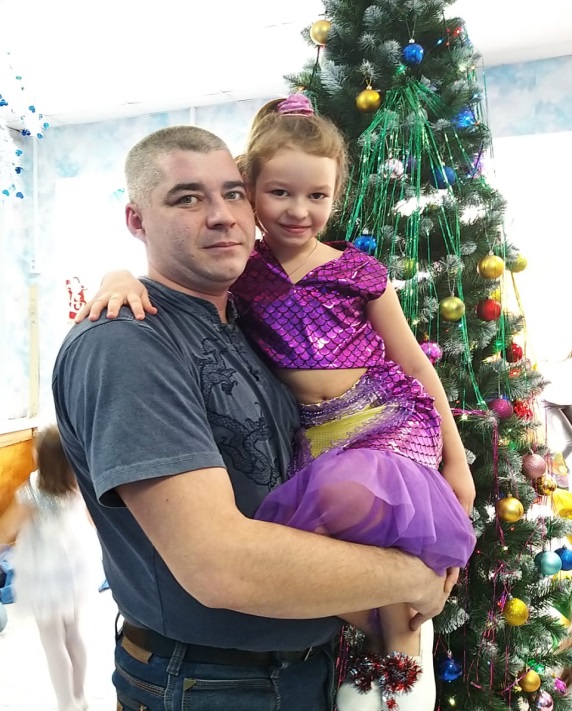 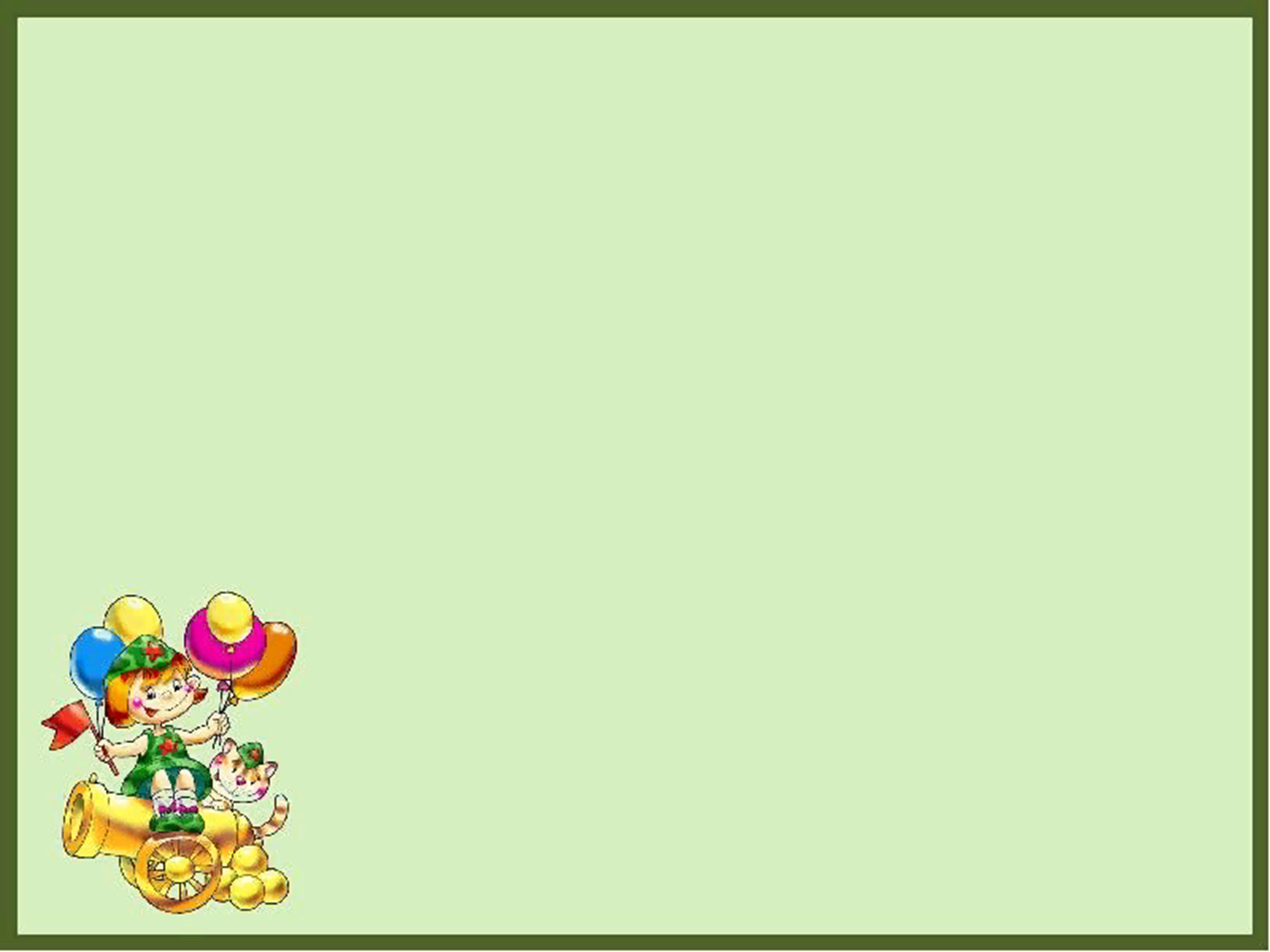 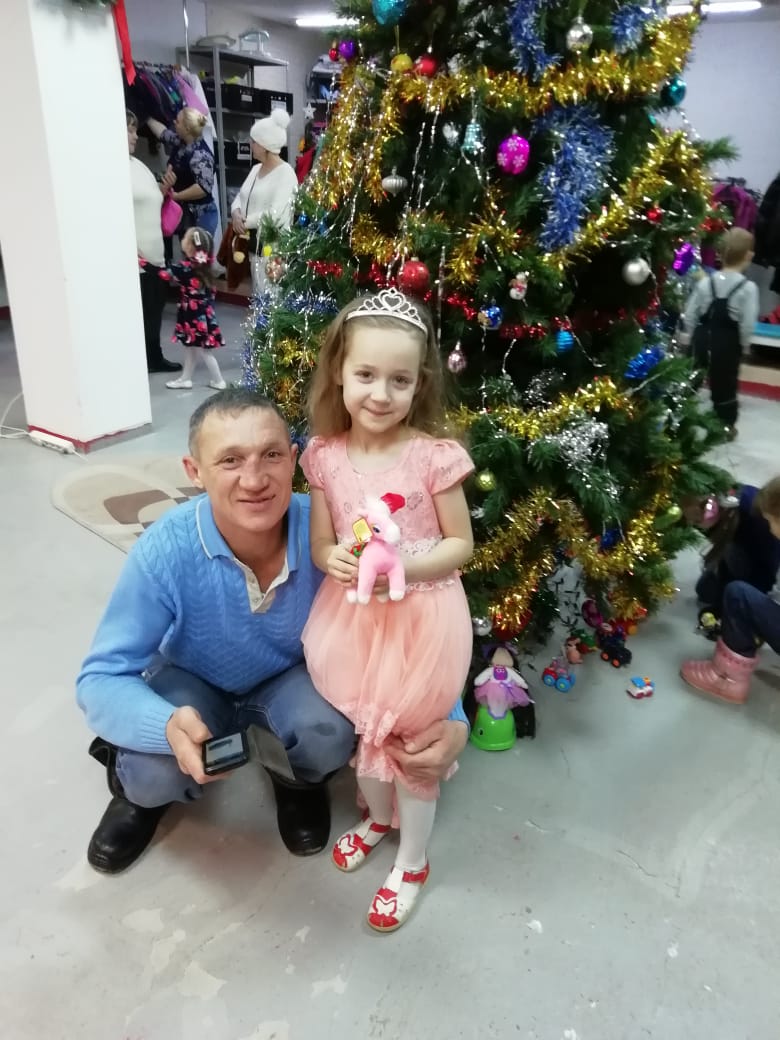 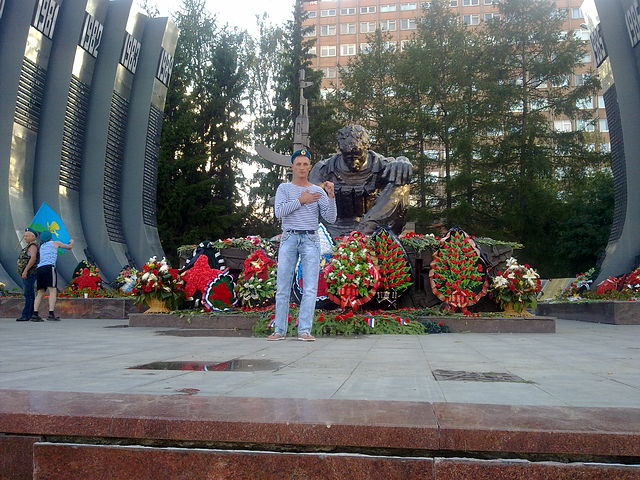 Мой папа служил в Казахстане. В армии он был главным, учил  ребят. Ездил на танке, стрелял из пистолета и прыгал с парашюта. Он спасал нашу страну от злодеев.
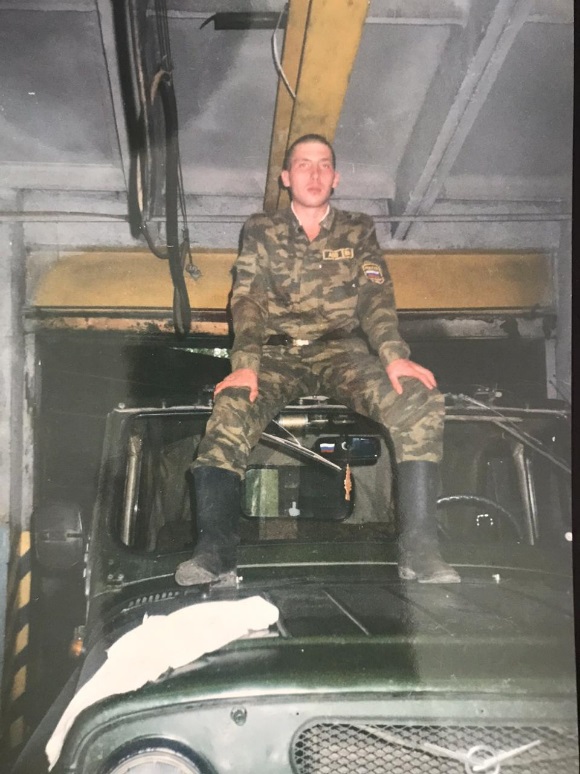 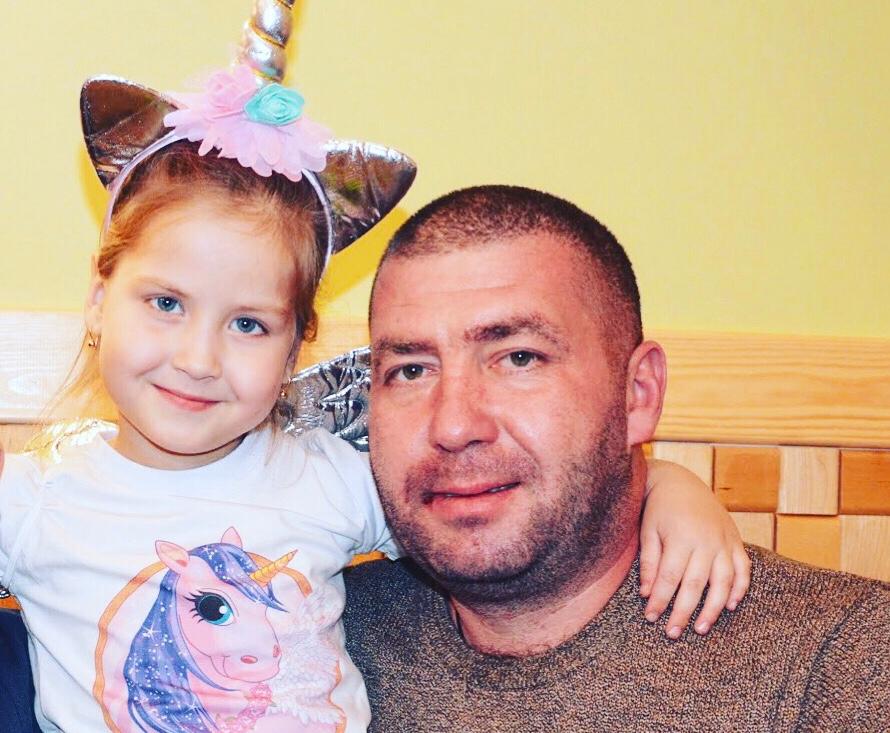 В армии папа водил машины и стрелял из автомата.
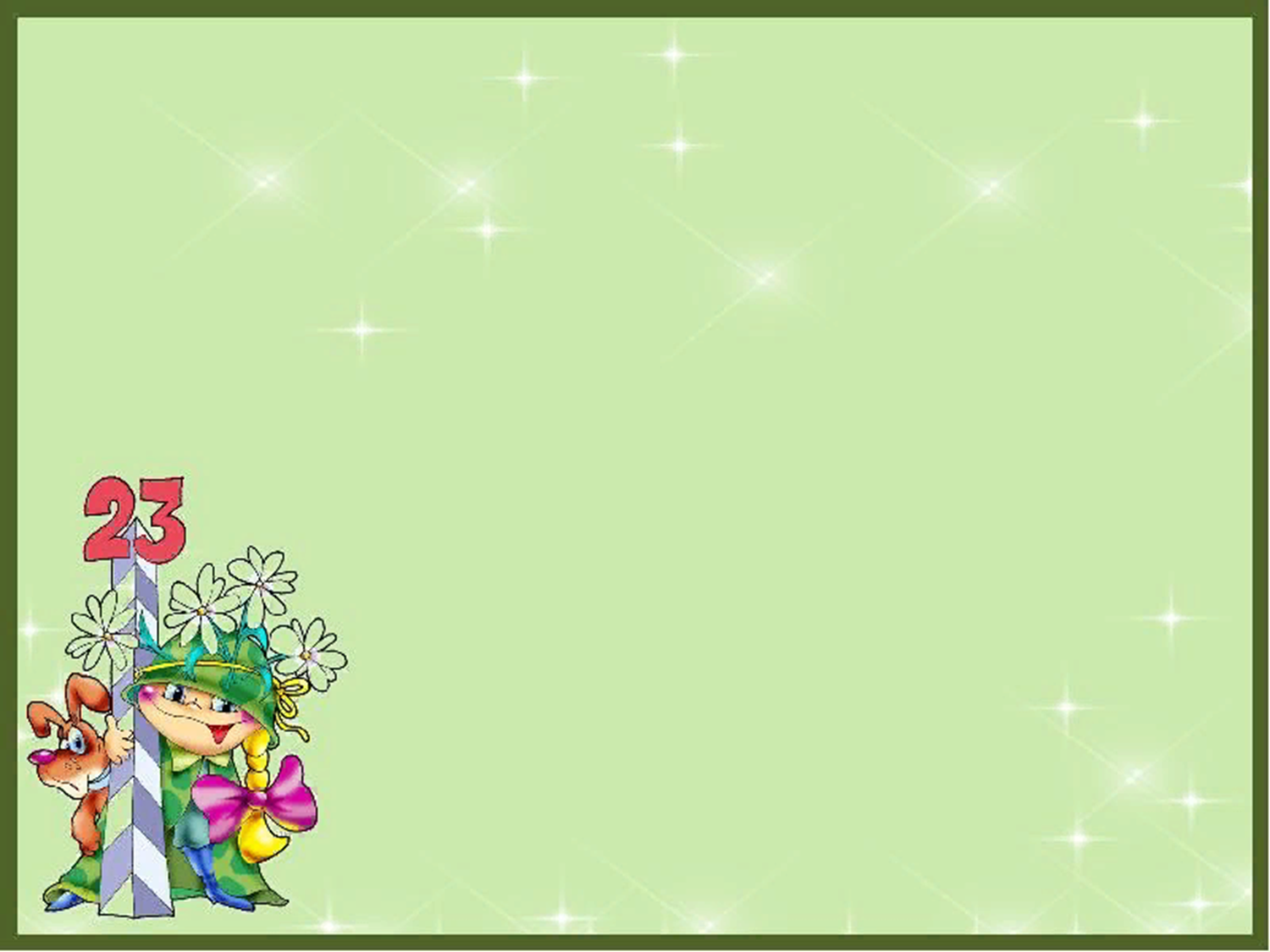 Наши папы глазами детей
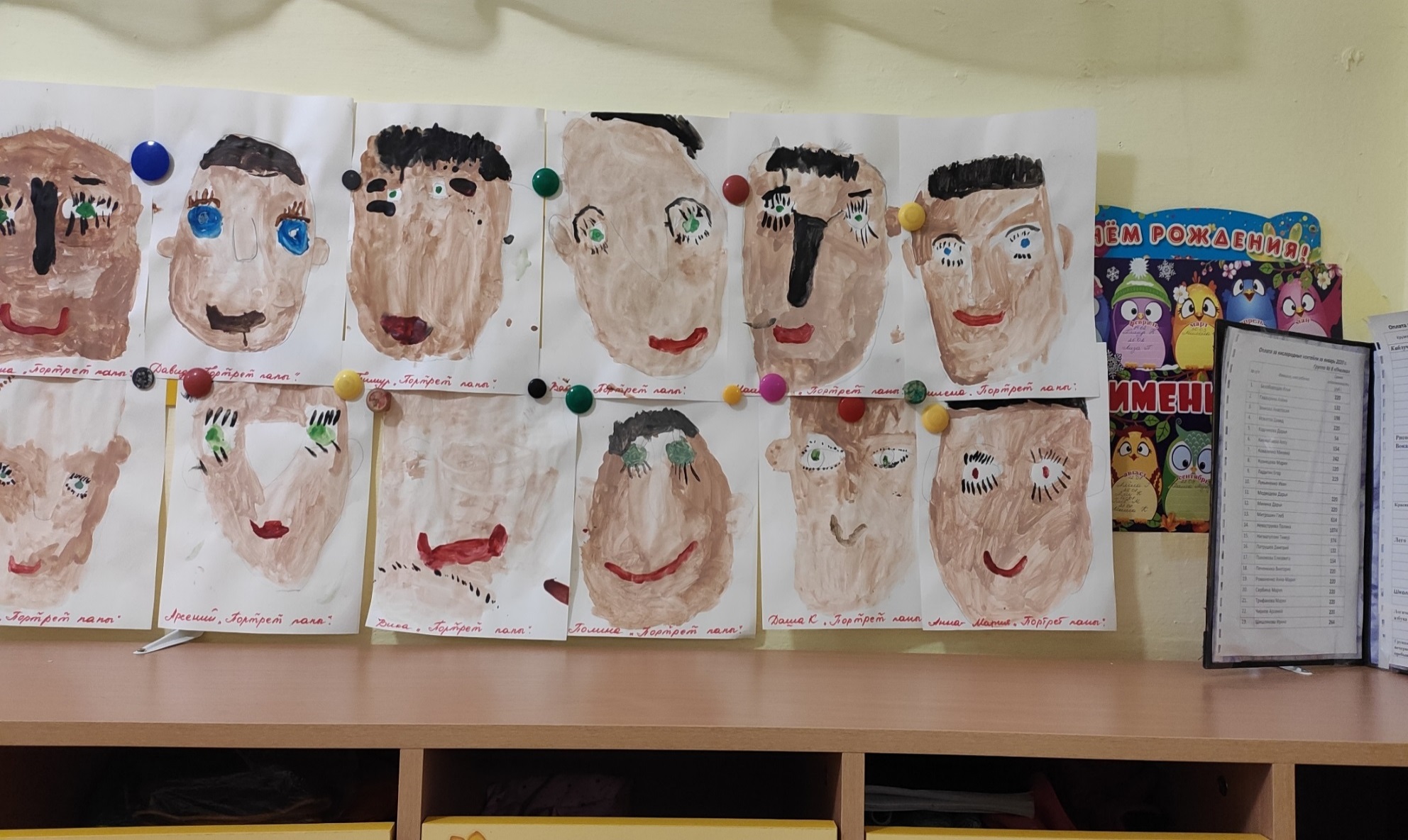 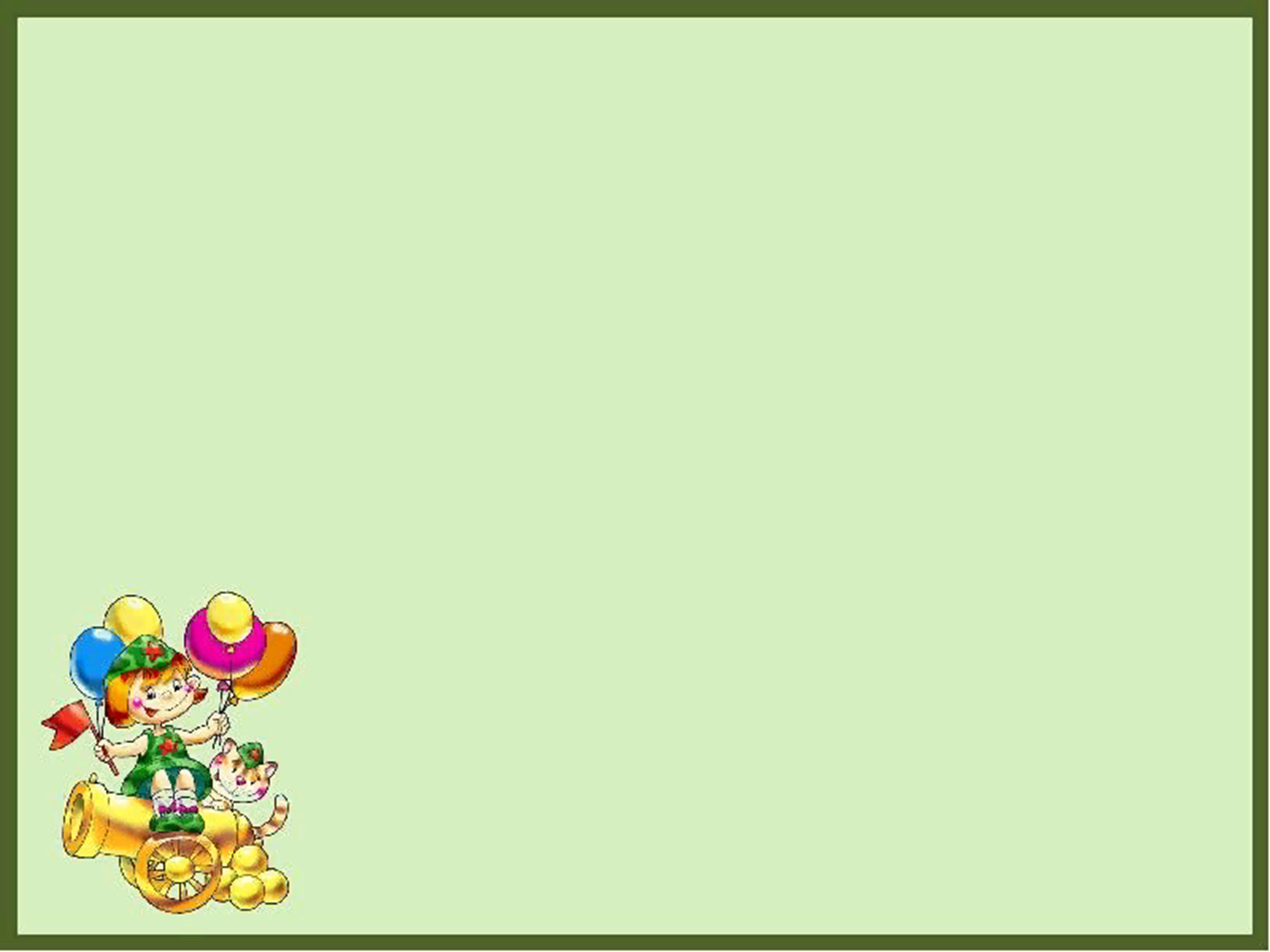 Мы мальчишек поздравляем 
С 23 Февраля,
Всем ребятам нашим скажем,
Только добрые слова.
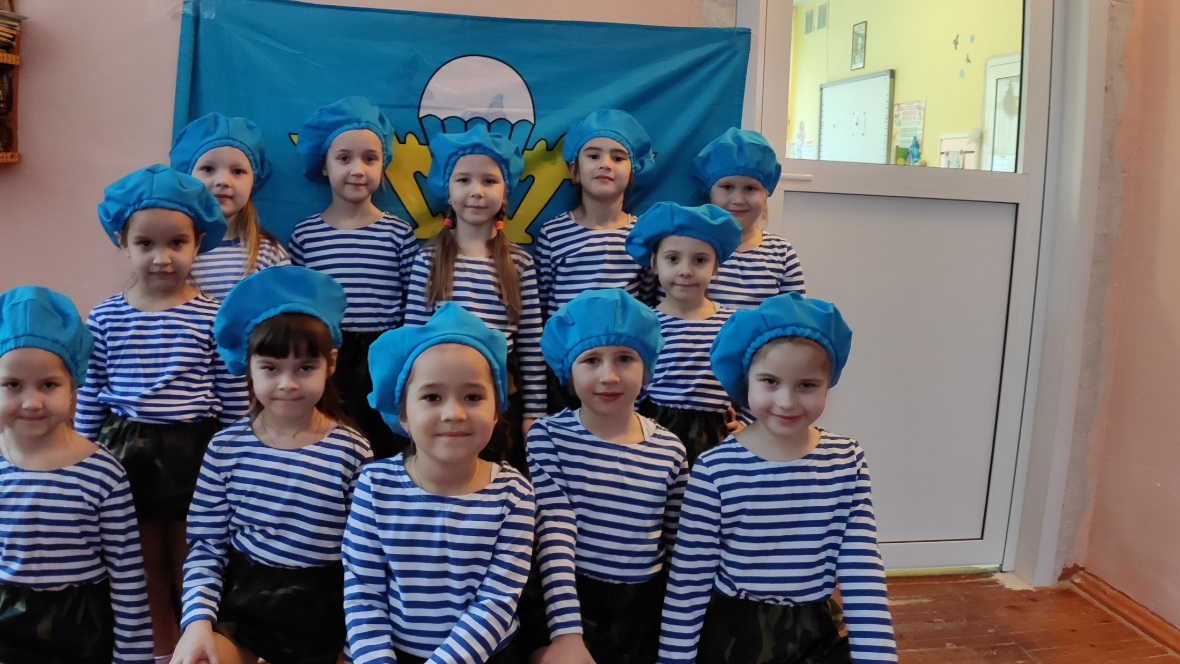 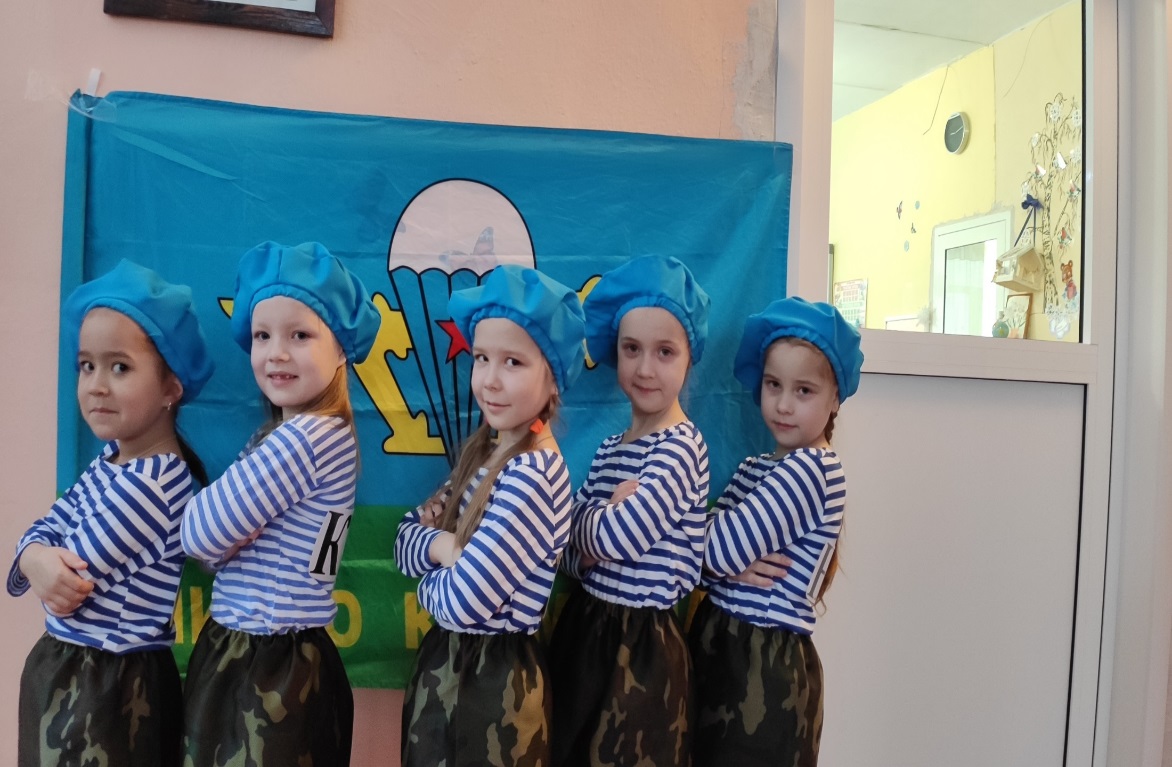 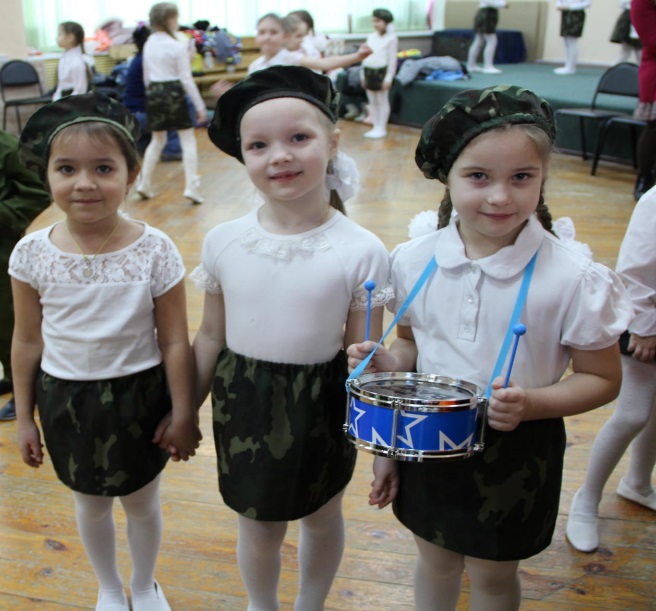 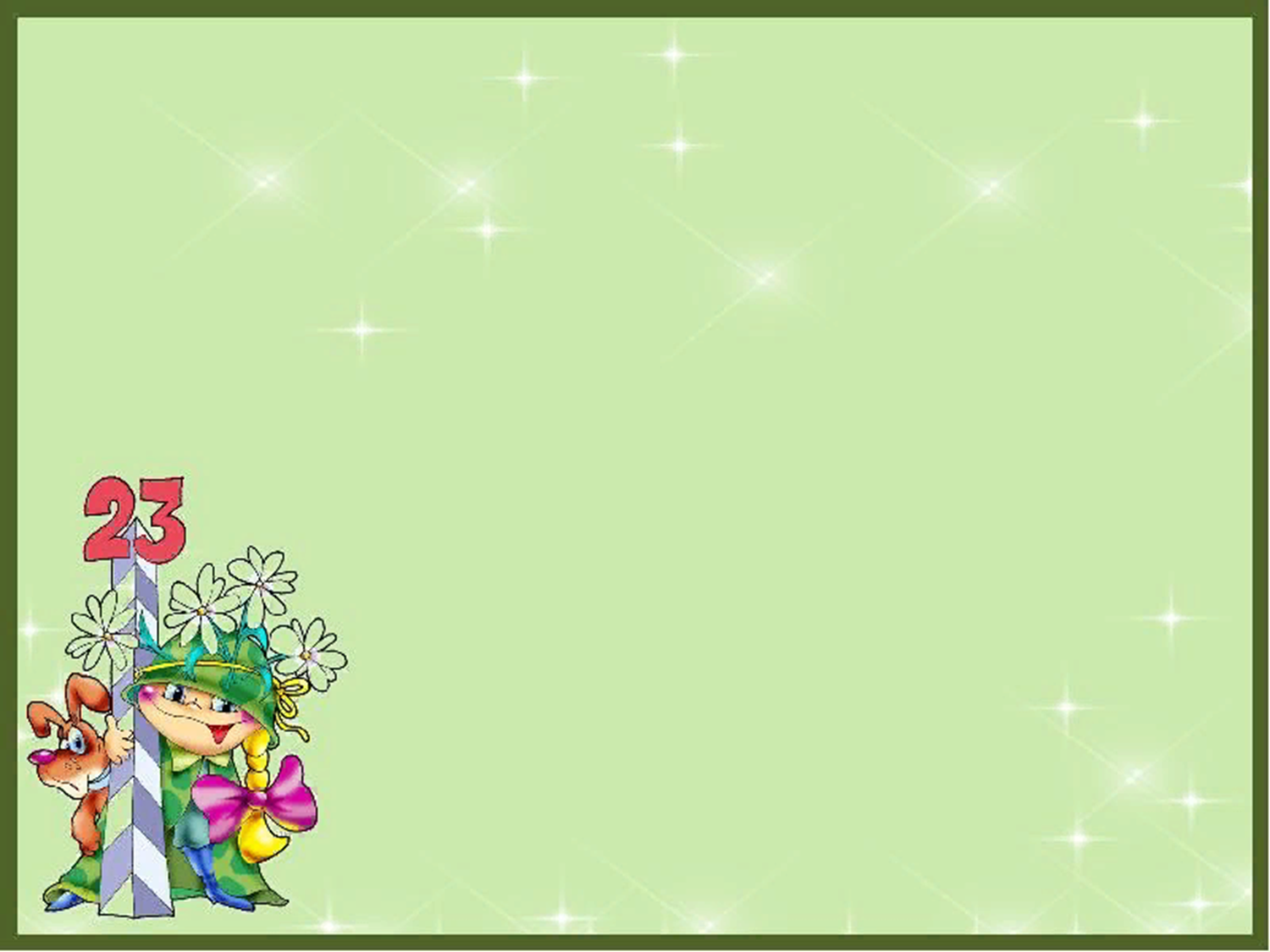 С Днем мужским вас поздравляем,Наши славные мальчишки:Хулиганы и тихони,Молчуны и шалунишки.Всем желаем вам, ребята,Нас, девчонок, не дразнить,Сильными и волевыми,Как герои в фильмах, быть.
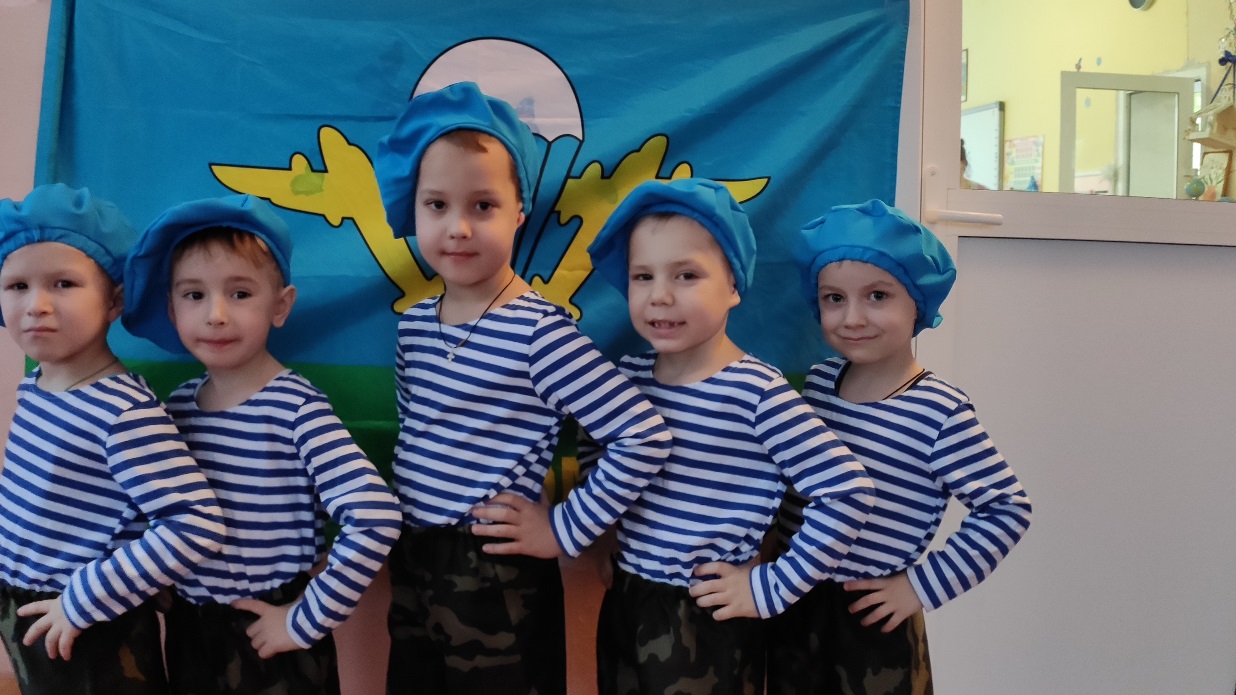 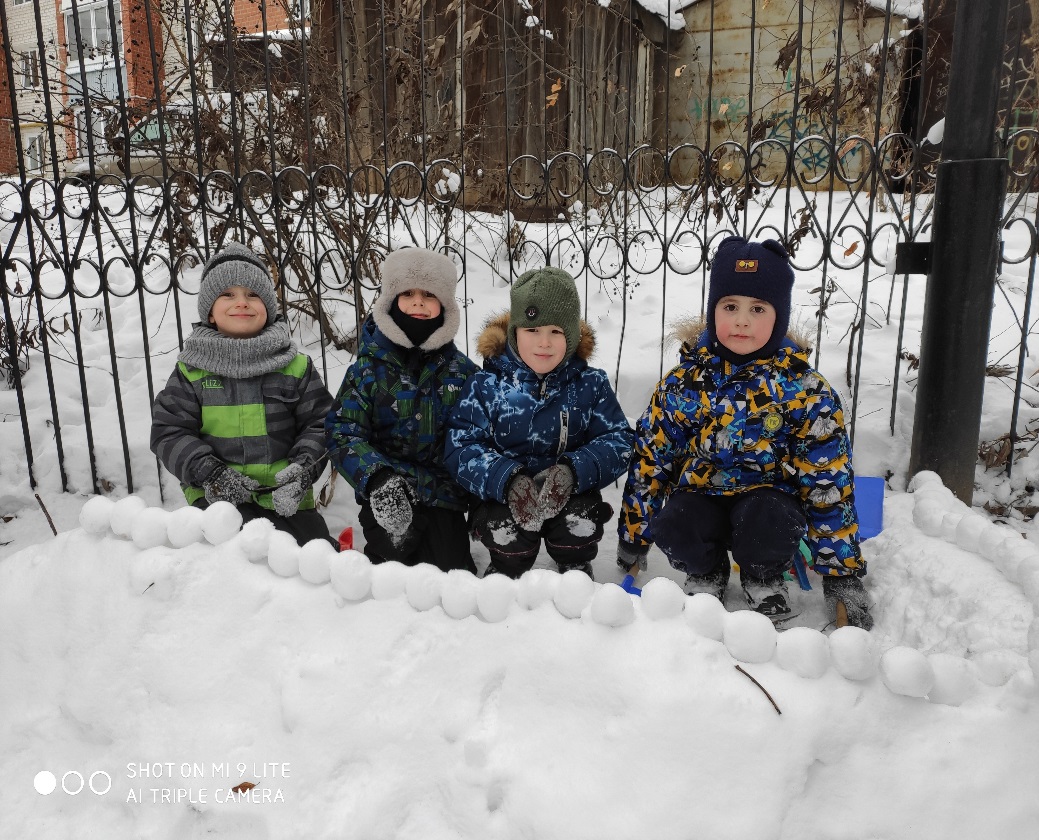 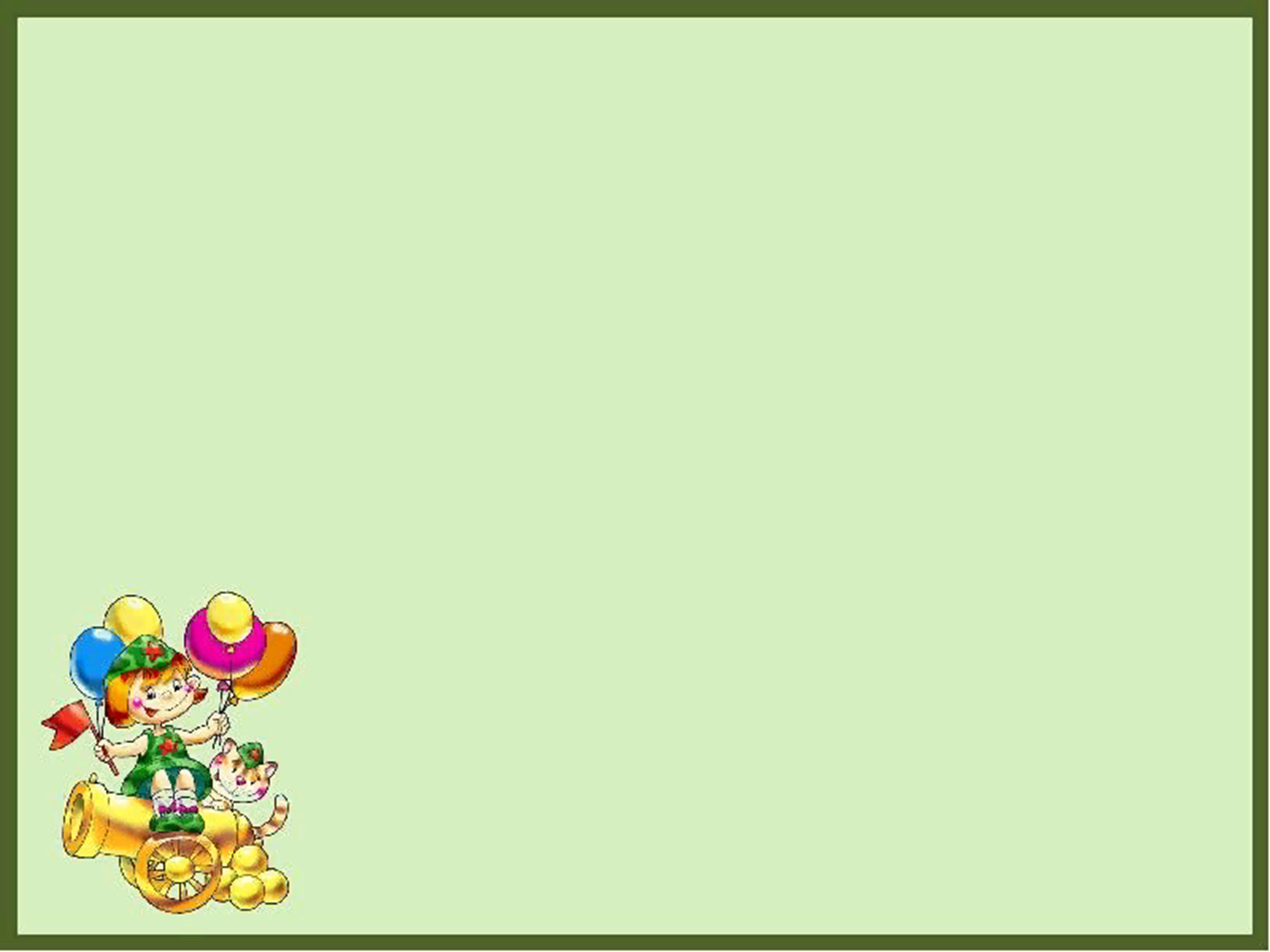 Каждый  мальчик наш когда- то
Станет доблестным солдатом.
Будет мужественным, смелым,
Ловким, сильным и умелым.
И, поверьте нам тогда-
Войн не будет никогда!
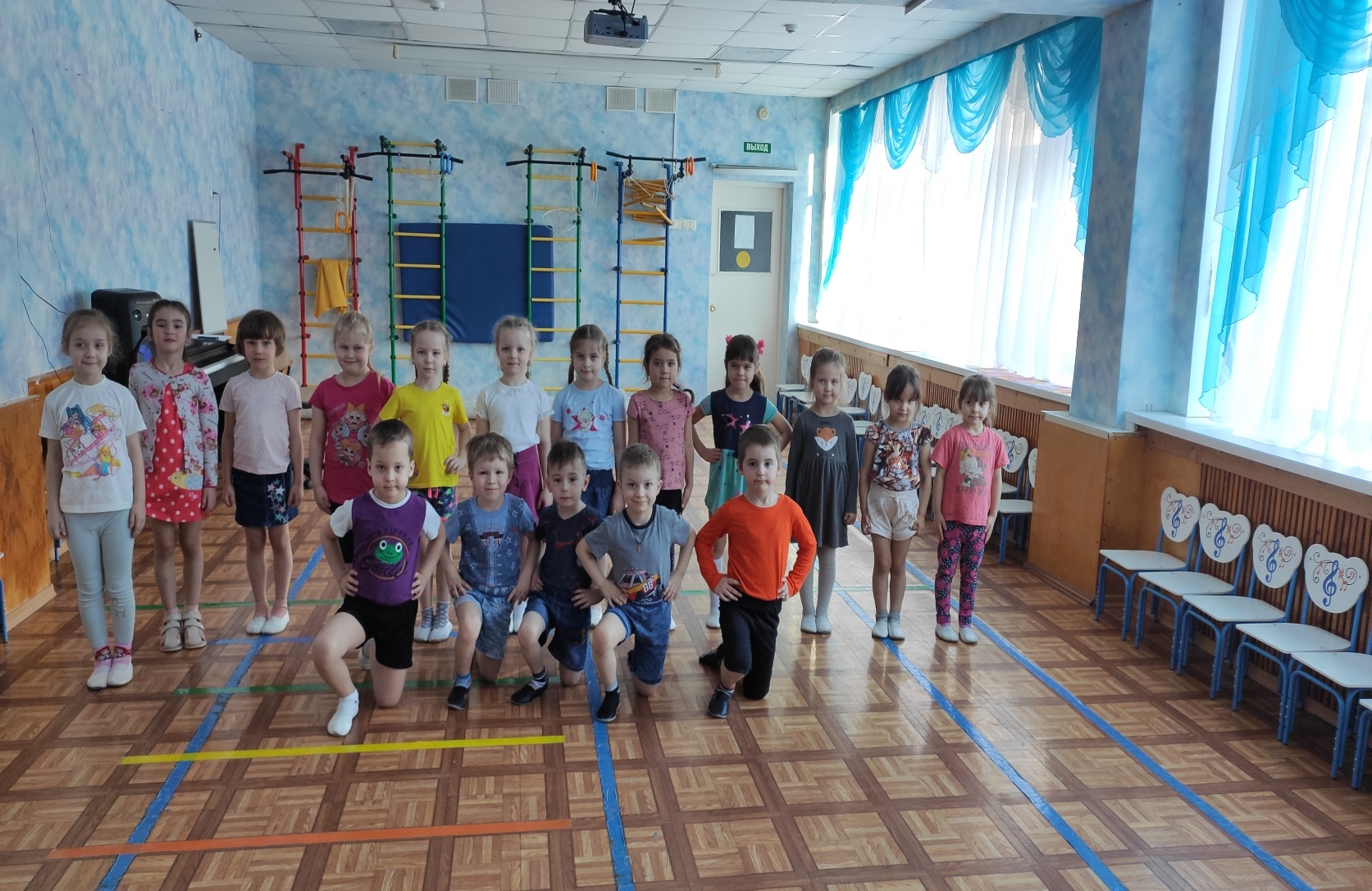